Le modifiche apportate allo Statuto
del Circolo NOI per l’adeguamento al CTS
STATUTO del «Circolo . . . . . . . . . . . . . . . . . . . . . . . . . . . .  – APS»
Art. 1
La struttura associativa non cambia. 
L’adeguamento al CTS impone l’esplicitazione della RETE di appartenenza
Il riferimento alla Parrocchia come ambito operativo è generica
Anche il riferimento all’abito dell’Unità Pastorale è generica
Art. 2
Riportata l’anagrafica corretta
Aggiunto il principio che il trasferimento dell’indirizzo della sede legale all’interno dello stesso comune, non è modifica statutaria.
Art. 3
Corretto il riferimento di legge da 383/2000 a D.Lgs 117/2017
L’assemblea delibera il regolamento
Lo statuto è la regola fondamentale del Circolo e i soci ne sono obbligati
Art. 4
Il Circolo è costituito per il perseguimento, senza scopo di lucro, di finalità civiche, e solidaristiche e di utilità sociale.
Riprende le finalità del precedente statuto:
Favorisce la formazione mediante un progetto fondato sui valori del Vangelo e sulla visione cristiana dell’uomo e della società.
Da’ impulso al dialogo e alla collaborazione con le famiglie, con le realtà ecclesiali (parrocchia e diocesi), con le istituzioni civili e sociali.
Realizza esperienze di animazione culturale e di servizio sociale tendenti a valorizzare la vita e la storia con riferimento costante al Vangelo.
Pone attenzione alle istanze delle fasce sociali più deboli.
Art. 5
Oggetto sociale del Circolo.
Per il perseguimento e nel rispetto delle finalità di cui all’articolo precedente, l’associazione (il circolo) svolge in via principale le seguenti
ATTIVITÀ DI INTERESSE GENERALE
d) Attività culturali di interesse sociale con finalità educativa
i) Attività culturali, artistiche o ricreative di interesse sociale
k) Attività turistiche di interesse sociale, culturale o religioso
l) Formazione extrascolastica finalizzata alla prevenzione 
	della dispersione scolastica, al successo scolastico e formativo, 	prevenzione del bullismo, contrasto della povertà educativa
q) Attività residenziale temporanea per bisogni culturali formativi
Art. 5
Oggetto sociale del Circolo.
Per il perseguimento e nel rispetto delle finalità di cui all’articolo precedente, l’associazione (il circolo) svolge in via principale le seguenti
ATTIVITÀ DI INTERESSE GENERALE
r) Accoglienza umanitaria e integrazione sociale dei migranti
t) Attività sportive dilettantistiche (avviamento allo sport)
u) Beneficenza, sostegno a distanza, cessione gratuita di alimenti, 	erogazioni di denaro, beni e servizi 
	a sostegno di persone svantaggiate
v) Promozione della cultura della legalità, della pace tra i popoli, 
	della non violenza e della difesa non armata
w) Promozione e tutela dei diritti umani, 
	iniziative di aiuto reciproco, gruppi di acquisto solidale GAS
Art. 5
L’articolo prosegue con testo dal precedente statuto. 
A tal fine, l’Associazione:
- Organizza e gestisce servizi culturali, ricreativi, sportivi, 
turistico-sociali, teatrali, musicali, mass-mediali;
- Favorisce l’educazione al servizio
- Cura la formazione culturale extrascolastica
- Opera nel tempo libero per la formazione 
    e costruzione fisica e spirituale della persona;
- Valorizza le forme espressive, artistiche e di comunicazione del teatro,  
    della musica, del cinema e dei media,
- Promuove il libero associazionismo sportivo
Art. 5
L’articolo prosegue con testo dal precedente statuto. 
A tal fine, l’Associazione:
Le attività di cui sopra sono svolte in favore degli associati, di loro famigliari o di terzi, avvalendosi in modo prevalente  dell’attività di volontariato dei propri associati.
L’associazione può esercitare attività diverse da quelle di cui sopra, purché secondarie e strumentali rispetto alle attività di interesse generale, secondo criteri e limiti definiti dalle disposizioni di legge vigenti.
Demandata all’assemblea la individuazione di attività diverse.
Art. 6. 
6.1. Il patrimonio dell’associazione sarà utilizzato per lo svolgimento dell’attività statutaria.
A tal fine è vietata la distribuzione anche indiretta di utili o avanzi di gestione a fondatori, associati, lavoratori e collaboratori, amministratori e altri componenti degli organi sociali.
(Il 2° capoverso conferma il divieto di distribuzione sia diretta che indiretta al fine di evitare ogni possibile aggiramento del vincolo di destinazione del patrimonio) 

Art. 7. Elenca le entrate istituzionali (come nel precedente statuto)

Art. 8. Esercizio finanziario: 1 gennaio 31 dicembre 
Obbligo di bilancio o (sotto i 220 mila euro di entrate) rendiconto/cassa
Bilancio sociale quando le entrate superano il milione di euro.
Art. 9. 
Elenco Organi dell’associazione
L’Assemblea
Il Consiglio di amministrazione
Il Presidente
L’organo di controllo (obbligatorio al superamento di due dei seguenti limiti, per due esercizi consecutivi: Attivo dello Stato Patrimoniale a €. 110 mila; entrate comunque denominate €. 220 mila; 5 dipendenti)
Art. 10. 
L’Assemblea è l’organo sovrano
Diritto di voto per gli associati in regola con il versamento della quota tessera; iscritti da almeno tre mesi
Ammesse le deleghe: fino a tre, 
	o fino a cinque per circoli con più di 500 associati
Obbligo di convocare l’assemblea almeno una volta all’anno, 
	mediante avviso in bacheca
I voti sono palesi, tranne quelli riguardanti le persone.
Obbligo dei verbali
Art. 11. 
L’Assemblea ordinaria si riunisce entro il mese di aprile di ciascun anno per l’approvazione del bilancio dell’anno precedente
L’Assemblea determina le linee programmatiche dell’attività
Delibera il numero dei candidati da eleggere, prima dell’elezione
Nomina e revoca i componenti degli organi sociali
Approva il bilancio
In prima convocazione almeno la presenza della metà + 1 dei componenti e in seconda convocazione con qualunque numero.
L’Assemblea straordinaria (con la presenza del 75% dei soci) delibera:
Lo scioglimento dell’associazione e la devoluzione del patrimonio
Modificazioni allo Statuto
Per la modifica allo statuto, voto della maggioranza dei presenti
Per Scioglimento e devoluzione, voto di tre quarti degli associati
Art. 12. 
Il Consiglio di amministrazione è composto da 5 a 15 membri, sempre dispari, eletti dall’assemblea tra gli associati maggiorenni.
L’assunzione della carica di amministratore è subordinata al possesso di requisiti (onorabilità, professionalità, indipendenza, + requisiti previsti dal codice di comportamento
Gli amministratori durano in carica quattro anni e decadono alla data dell’assemblea convocata per l’approvazione del bilancio relativo al quarto esercizio della loro carica.
Art. 13. Decadenza e obblighi del Consiglio 
Art. 14. Compiti del Consiglio
Art. 15. Convocazione e validità delle sedute. Le sedute sono valide se è presente la maggioranza degli amministratori. Non sono ammesse deleghe.
Art. 16. Presidente, elezione
Art. 17. Presidente, compiti
Art. 18. Il Consigliere spirituale è, di regola, il parroco o altra persona da lui designata.
Qualora nell’Unità Pastorale operino più parroci, saranno gli stessi a nominare il Consigliere spirituale.

Art. 19. Il Segretario

Art. 20. Organo di controllo, anche monocratico, quando siano superati per due periodi consecutivi due dei seguenti limiti: Attivo 110.000, Entrate 220.000, Dipendenti 5.
Art. 21. Gli associati versano la quota annuale di tesseramento.
Gli associati in regola con il tesseramento hanno diritto di voto in assemblea
A tutti gli associati sono riconosciuti identici diritti e devono ottemperare ai medesimi obblighi
Tutti gli associati partecipano all’assemblea con diritto di voto,
esercitato dai soci minori di età dai genitori esercenti la responsabilità genitoriale o dai soggetti che ne hanno la rappresentanza legale
Gli associati hanno diritto di esaminare i libri sociali con le modalità di cui all’articolo 24 del presente statuto
Gli associati, durante lo svolgimento delle attività, godono di garanzia assicurativa
Art. 21 La perdita della qualifica di socio si verifica in caso:
di mancato versamento della quota tessera (entro il 31 gennaio)
di recesso comunicato nella forma scritta
di esclusione deliberata dall’assemblea
Art. 22 Possono essere associate tutte le persone fisiche che condividono le finalità dell’associazione
La domanda di adesione può essere accettata anche da uno solo dei componenti del Consiglio di amministrazione, ferma restando la necessità che il Consiglio convalidi l’accettazione della domanda alla prima riunione utile
Art. 23 Diniego e revoca dell’adesione
Art. 24. Libri obbligatori: Libro associati; Verbali delle Assemblee; Verbali del Consiglio; Registro dei Volontari.

Per l’accesso ai Libri, occorre:
Richiesta formale scritta, indirizzata al legale rappresentante
Presenza del segretario del circolo
Presenza del personale addetto alla conservazione dei libri
Impegno sottoscritto al rispetto della discrezionalità
Art. 25 Scioglimento dell’Associazione

È deliberato dall’Assemblea straordinaria con voto favorevole di almeno tre quarti degli associati

Il patrimonio residuo dovrà essere devoluto, previo parere positivo dell’Ufficio del Registro Unico Nazionale del Terzo settore e salva diversa destinazione imposta dalla legge, ad altre associazioni del Terzo settore aventi analoghe finalità.
Art. 26. Disposizioni finali e transitorie
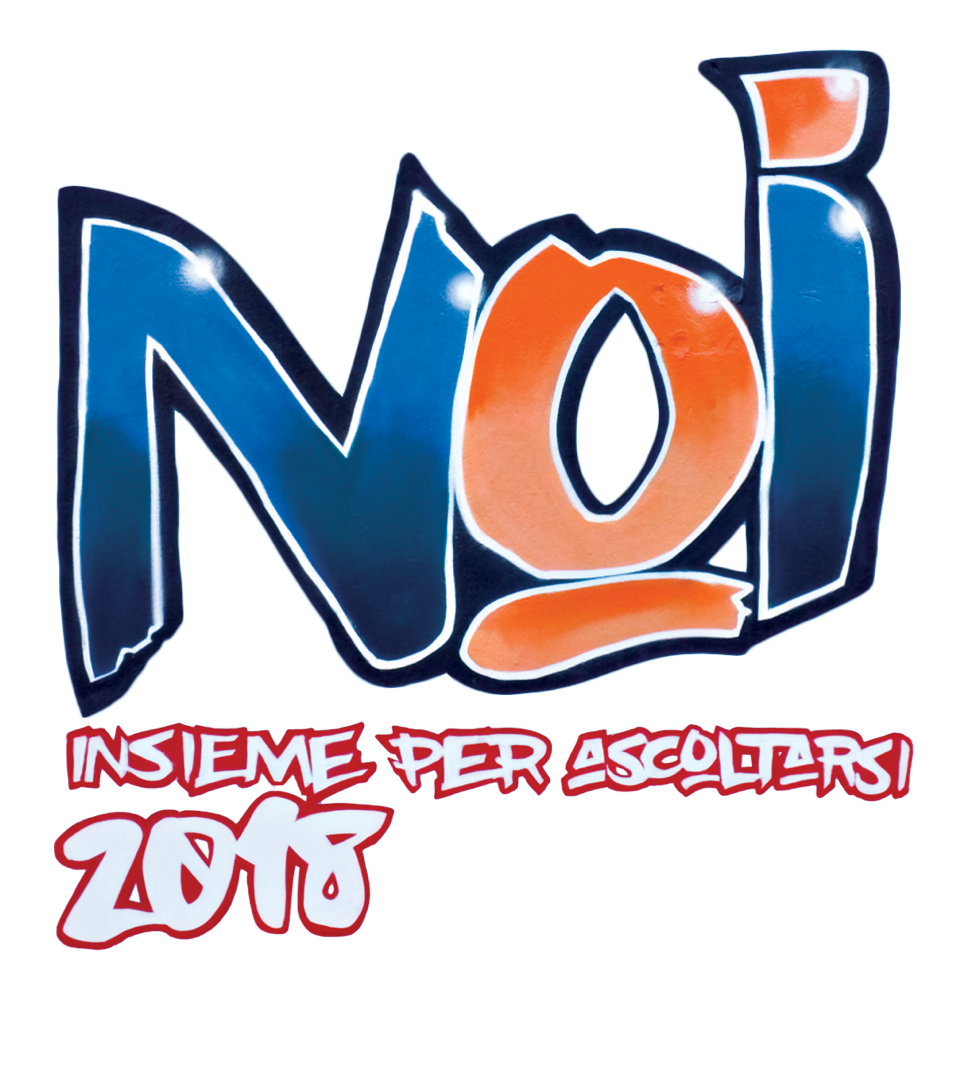 Riforma del Terzo settore
Lo sport dilettantistico 
rientra tra le attività esercitabili dagli ETS in forma di organizzazione e gestione di attività non professionistiche, 
anche se gli enti non sono riconosciuti dal CONI
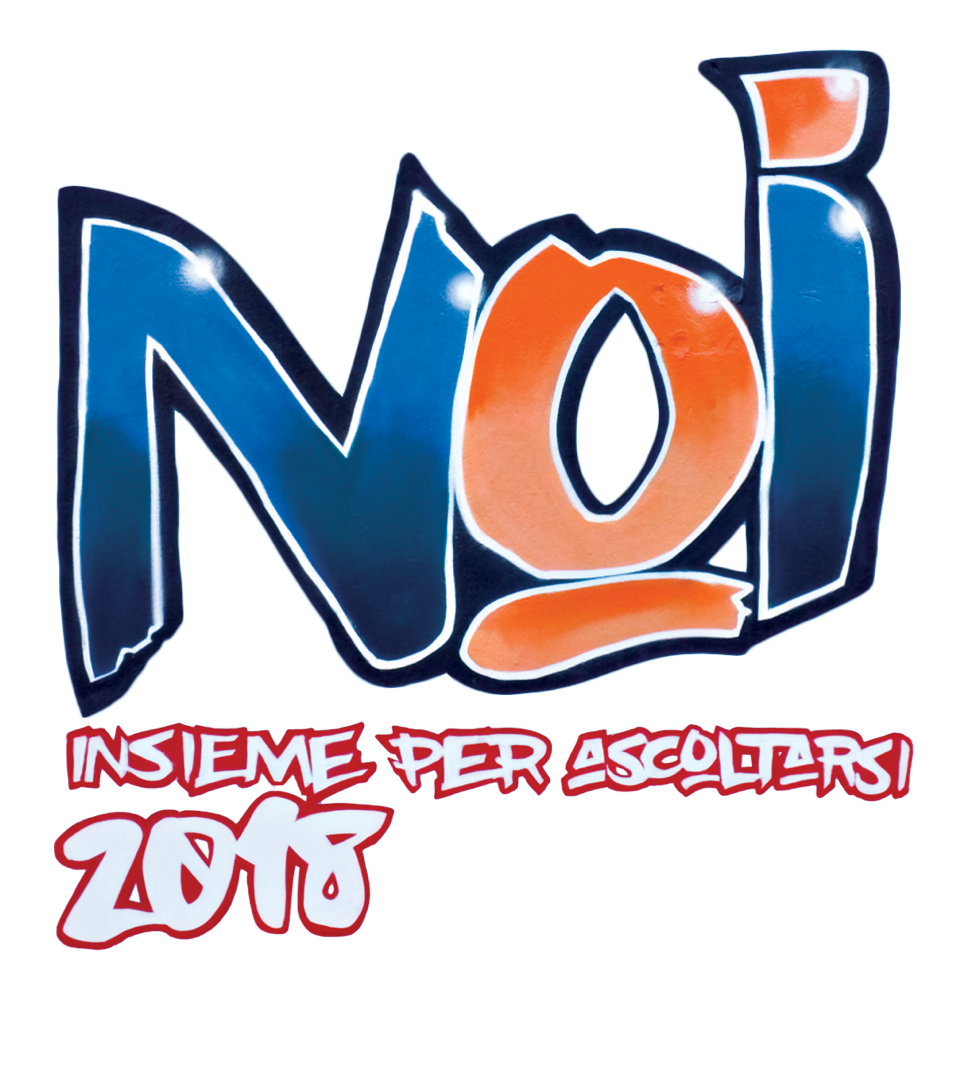 Riforma del Terzo settore
Le APS passeranno dal vecchio al nuovo registro attraverso un automatismo, cui gli enti potranno sottrarsi solo con la mancata risposta alla richiesta di eventuali informazioni e documenti ai fini della verifica della sussistenza dei requisiti di iscrizione.
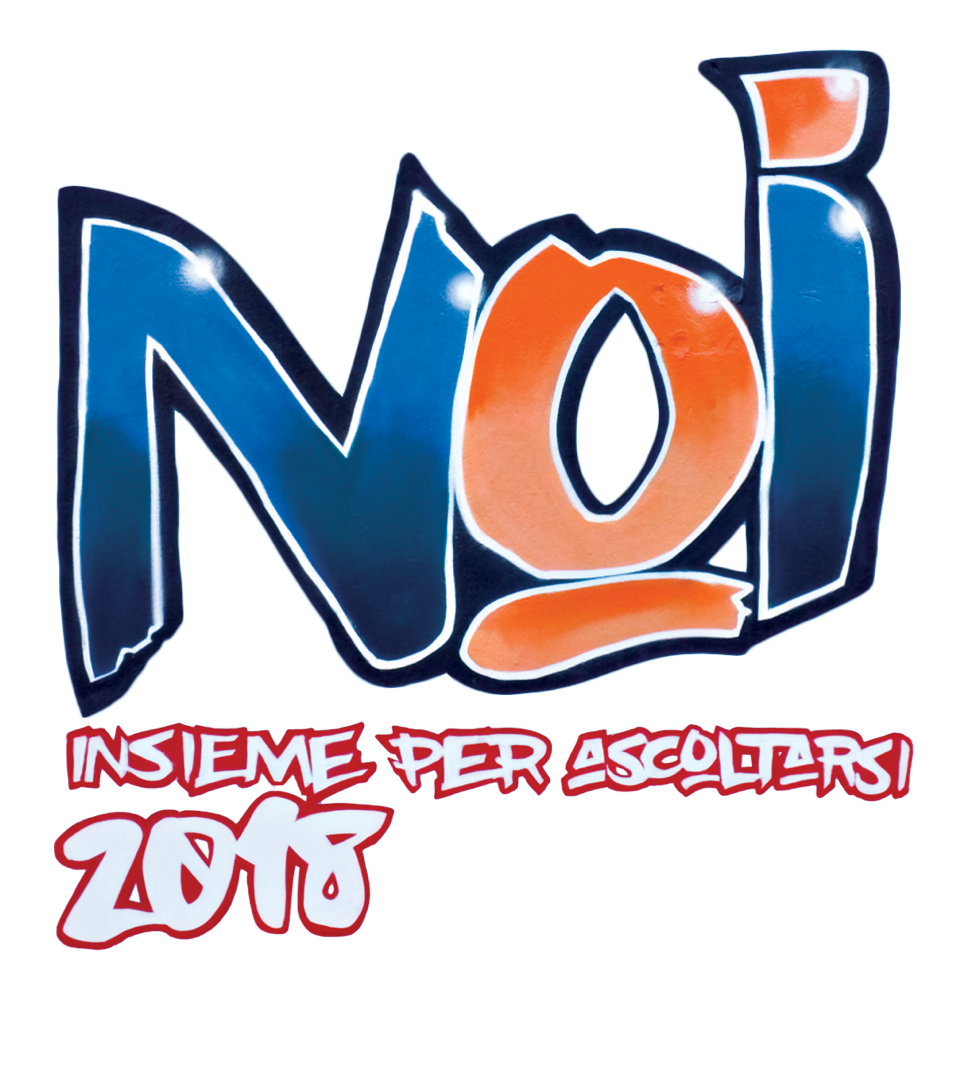 Riforma del Terzo settore
Il bilancio o il rendiconto 
dovrà essere depositato presso il «futuro» RUNTS
Registro unico nazionale del Terzo settore 
e diverrà consultabile pubblicamente.
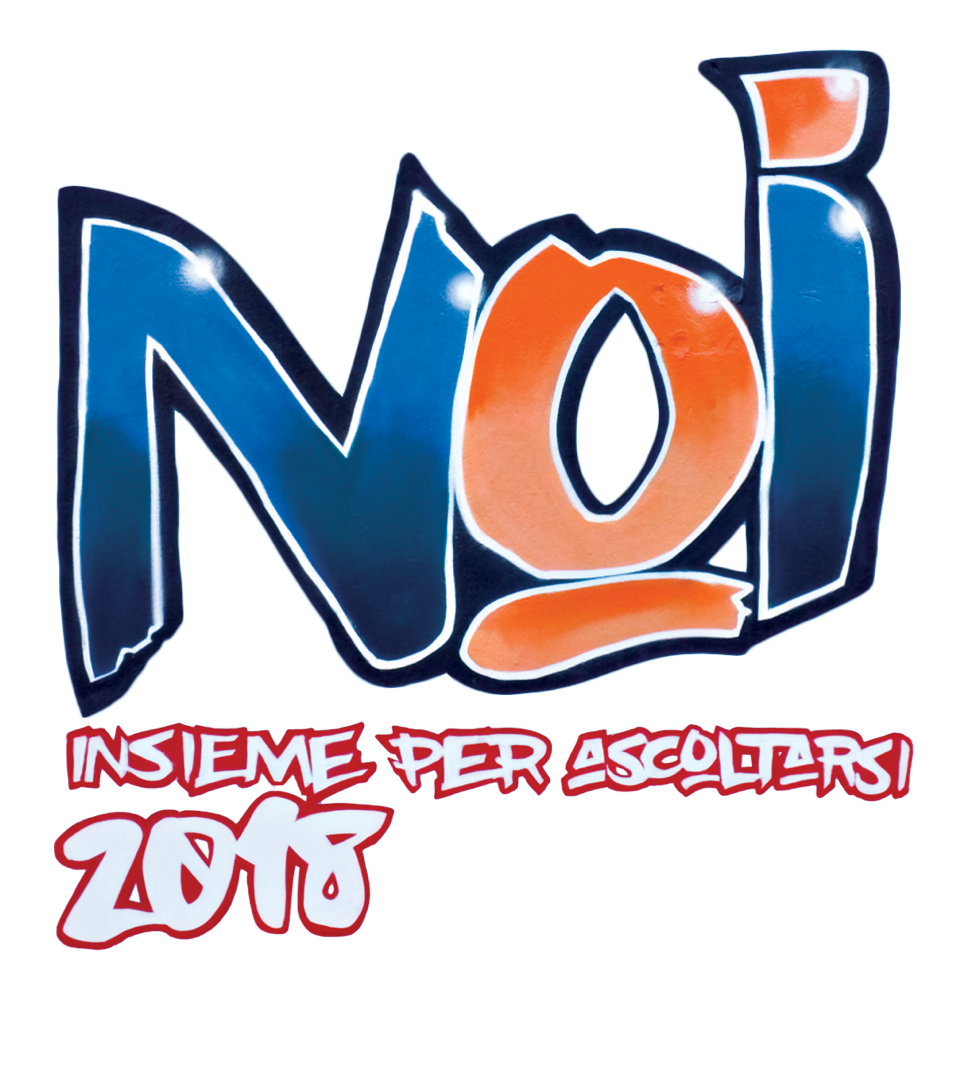 Riforma del Terzo settore
Oltre alle attività di interesse generale, art. 5 del CTS qualora lo statuto lo preveda
gli enti possono esercitare attività diverse (art 6 del CTS)
Le attività diverse producono reddito d’impresa e devono essere secondarie e strumentali alle attività di interesse generale. 						(Regolamento del Ministero del Lavoro – inizio aprile 2019)
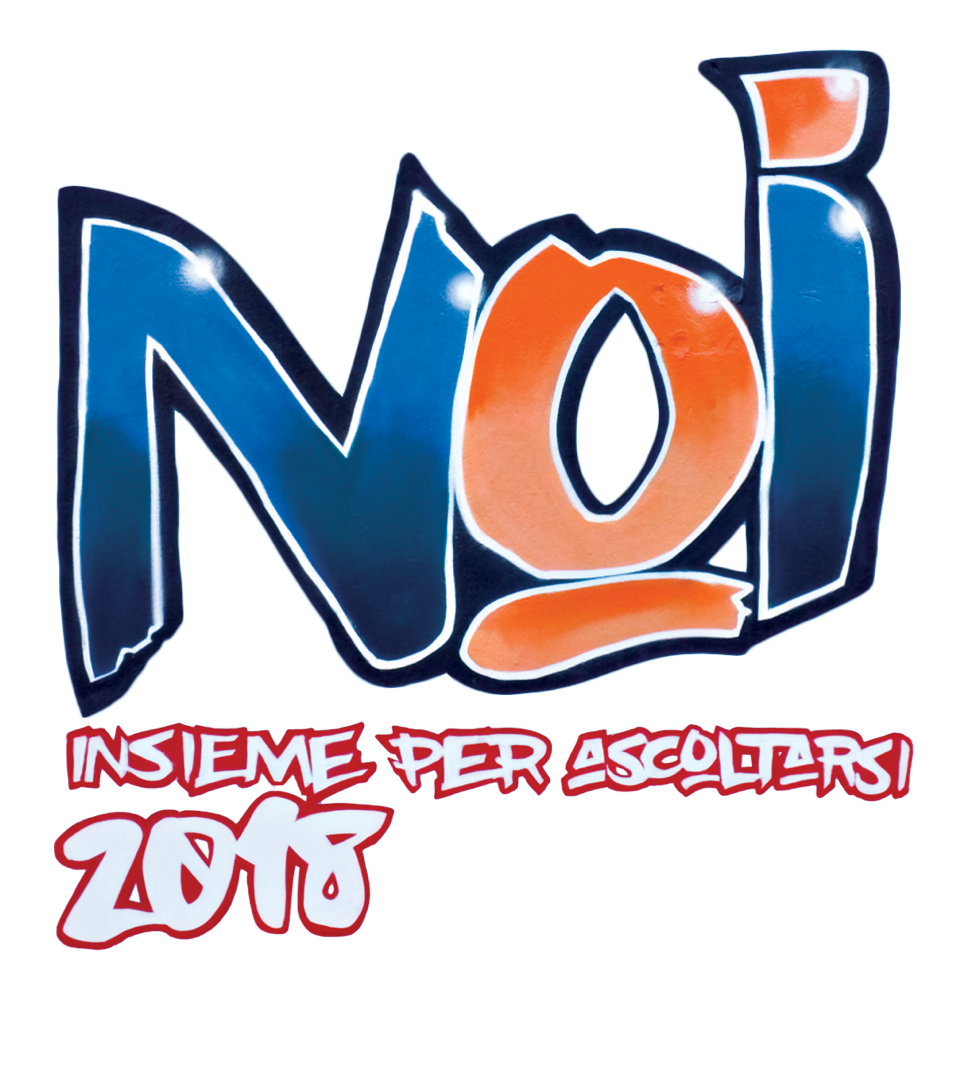 Riforma del Terzo settore
STRUMENTALI sono le attività realizzate  per il perseguimento delle finalità civiche, solidaristiche e di utilità sociale. 
Possono esser svolte tutte le attività a condizione che l’eventuale margine sia utilizzato in prospettiva di autofinanziamento per il perseguimento del fine istituzionale
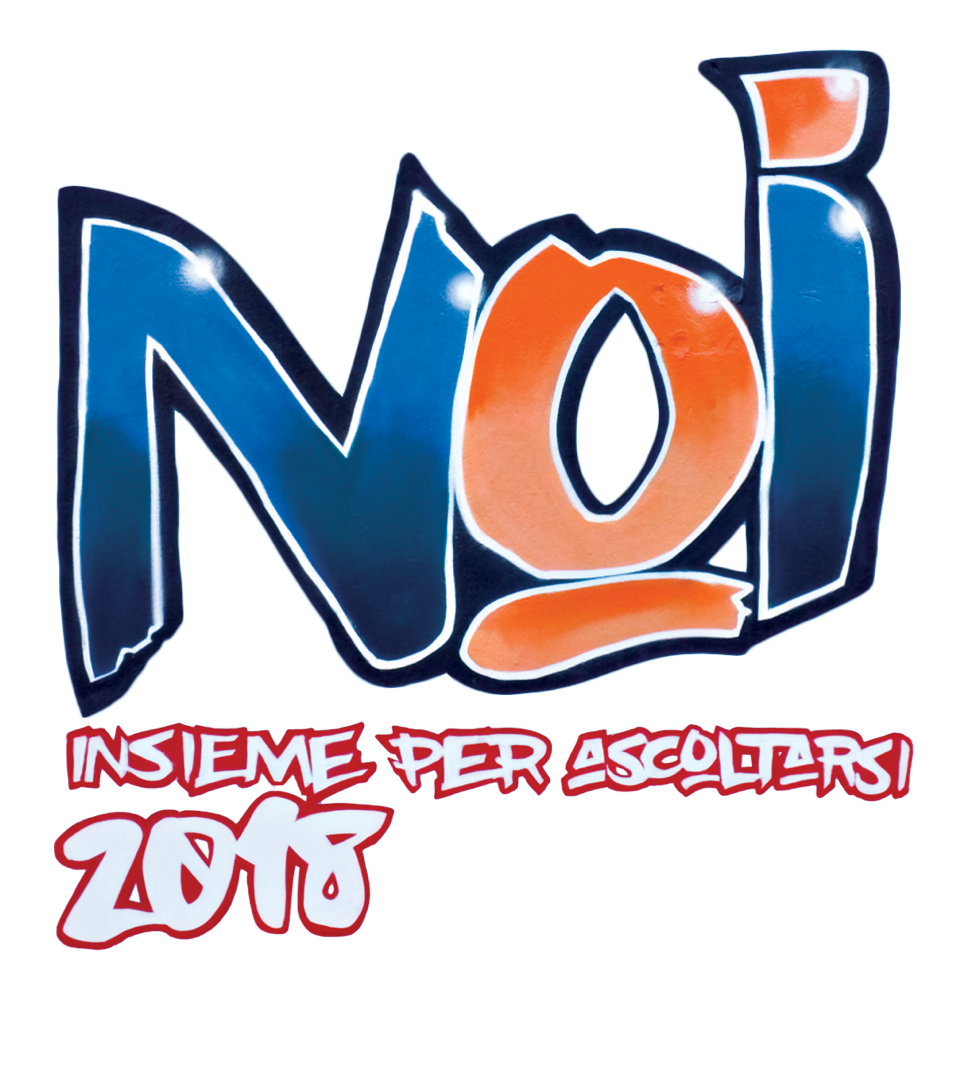 Riforma del Terzo settore
SECONDARIE sono considerate le attività diverse quando ricorra almeno una delle seguenti condizioni:
i ricavi non sono superiori al 30% delle entrate complessive
i ricavi non sono superiori al 66% dei costi complessivi
Nei COSTI complessivi rientrano
i costi figurativi dei volontari in Registro (ore/paga) 
erogazioni gratuite di denaro
differenza tra valore normale di beni e servizi acquistati per svolgere l’attività statutarie e il loro effettivo costo di acquisto
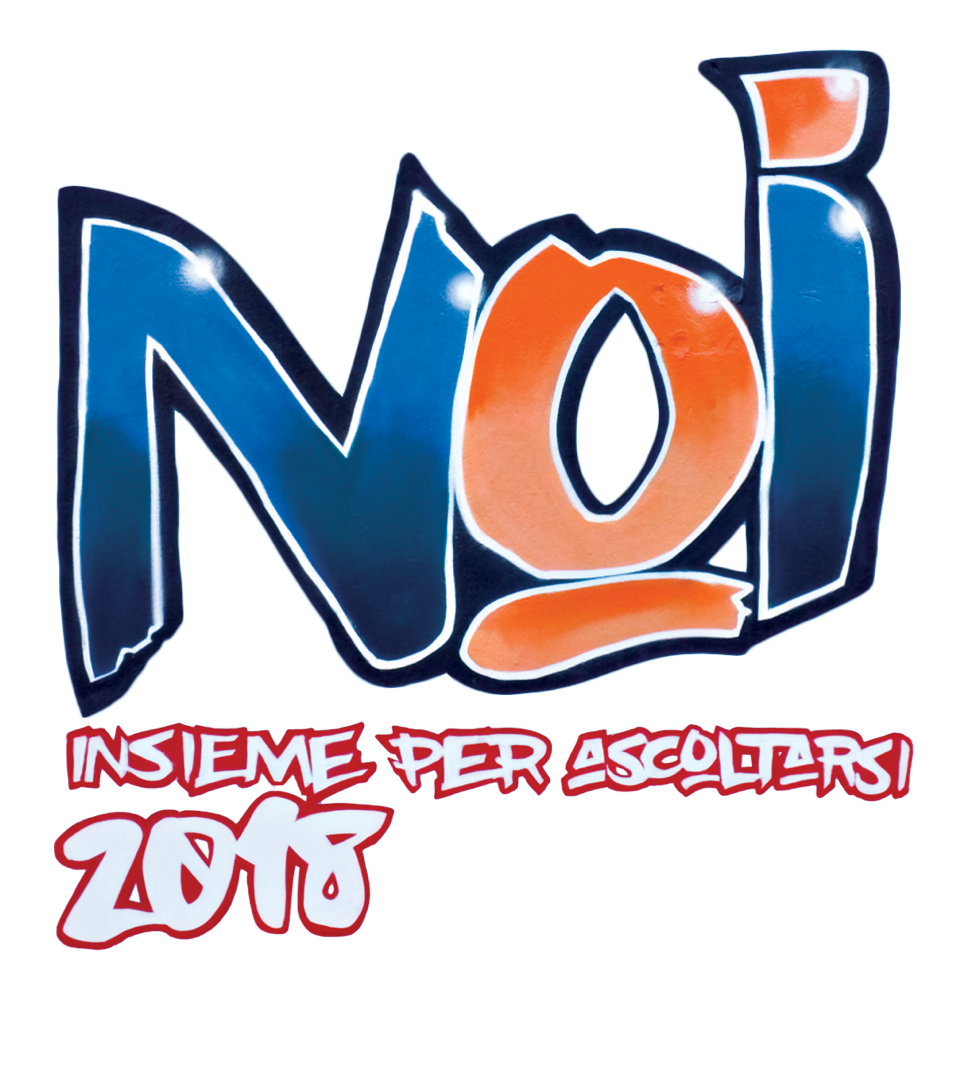 Riforma del Terzo settore
SECONDARIE sono considerate le attività diverse quando ricorra almeno una delle seguenti condizioni:
i ricavi non sono superiori al 30% delle entrate complessive
i ricavi non sono superiori al 66% dei costi complessivi
L’ente che supera i predetti limiti DEVE segnalare il superamento all’Ufficio del RUNTS e alla RETE nazionale a cui aderisce.
Nell’esercizio successivo DEVE «recuperare» rientrando per una percentuale almeno pari al superamento, a fronte di entrate complessive non inferiori a quelle dell’anno precedente.
In caso di sforamento anche per il 2°anno, l’ente è cancellato dal RUNTS
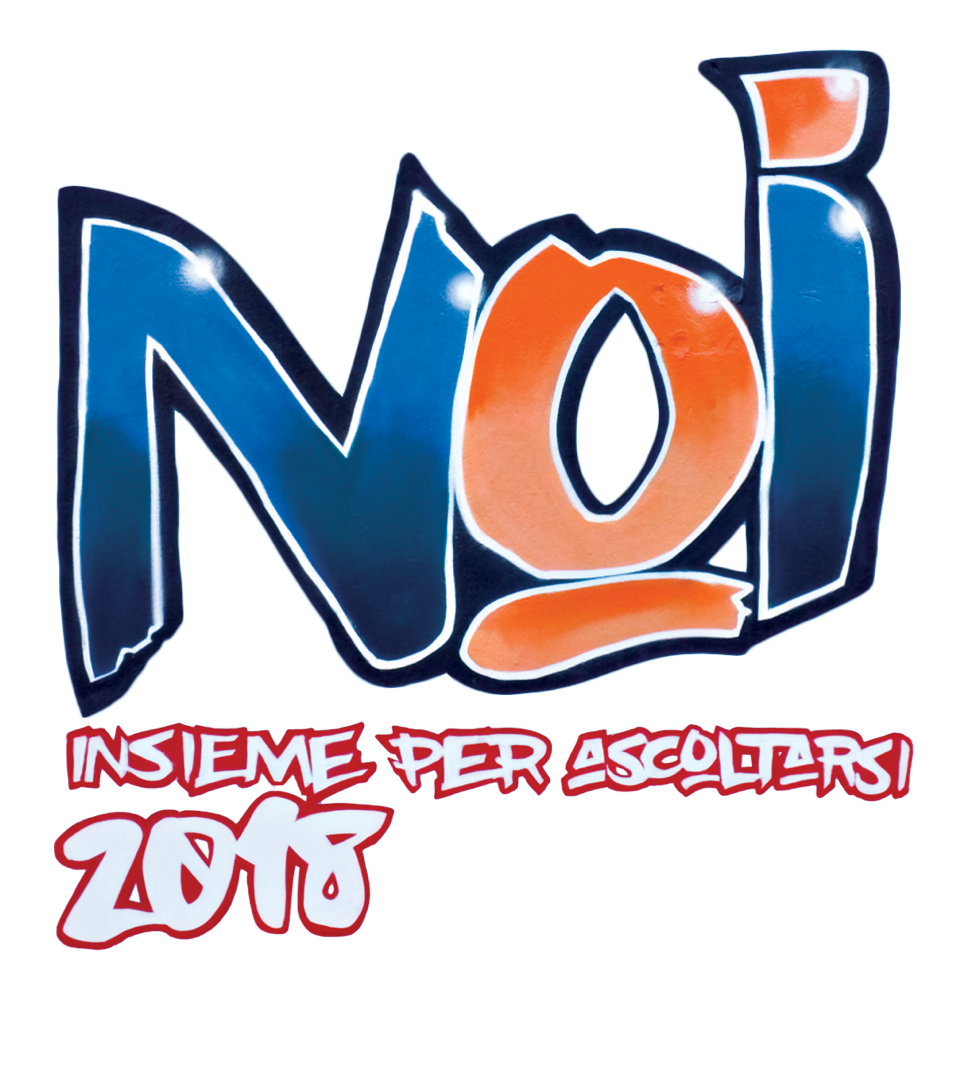 Riforma del Terzo settore
cancellazione
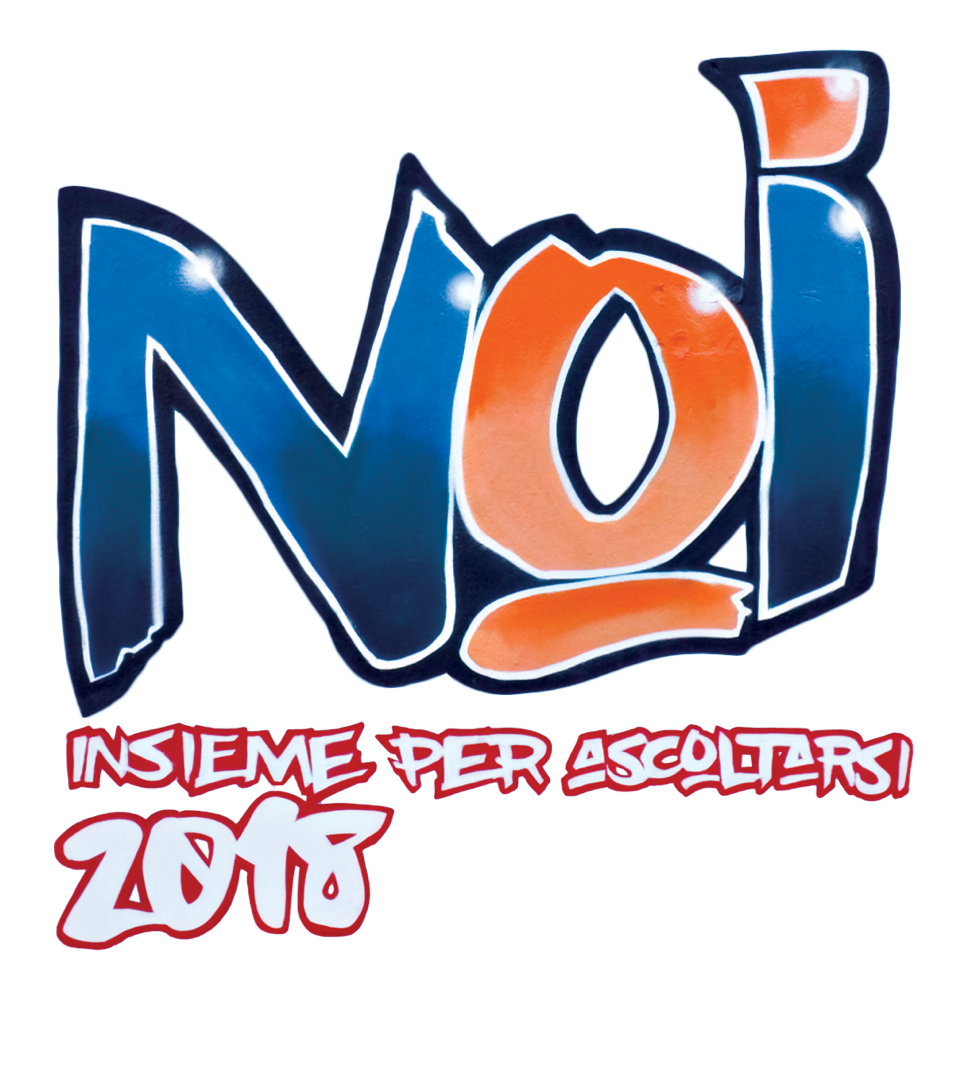 Riforma del Terzo settore
Con la Riforma del Terzo settore, 
sia che vi si entri, 
sia che si rimanga fuori, 
per far parte del 
CONSIGLIO DI AMMINISTRAZIONE
non basta la buona volontà, 
occorre dimostrare il possesso 
di requisiti specifici:
PROFESSIONALITÀ
Carattere
Temperamento
Personalità
DISPONIBILITÀ
Apertura
Sollecitudine
ONORABILITÀ
Reputazione
Onestà
Buon nome
CAPACITÀ
Attitudine
Efficienza
Ingegno
RESPONSABILITÀ
Serietà
Giudizio
Affidabilità
GRATUITÀ
Donarsi
Volontariato
Gratuità
COMPETENZA
Abilità
Esperienza
Idoneità
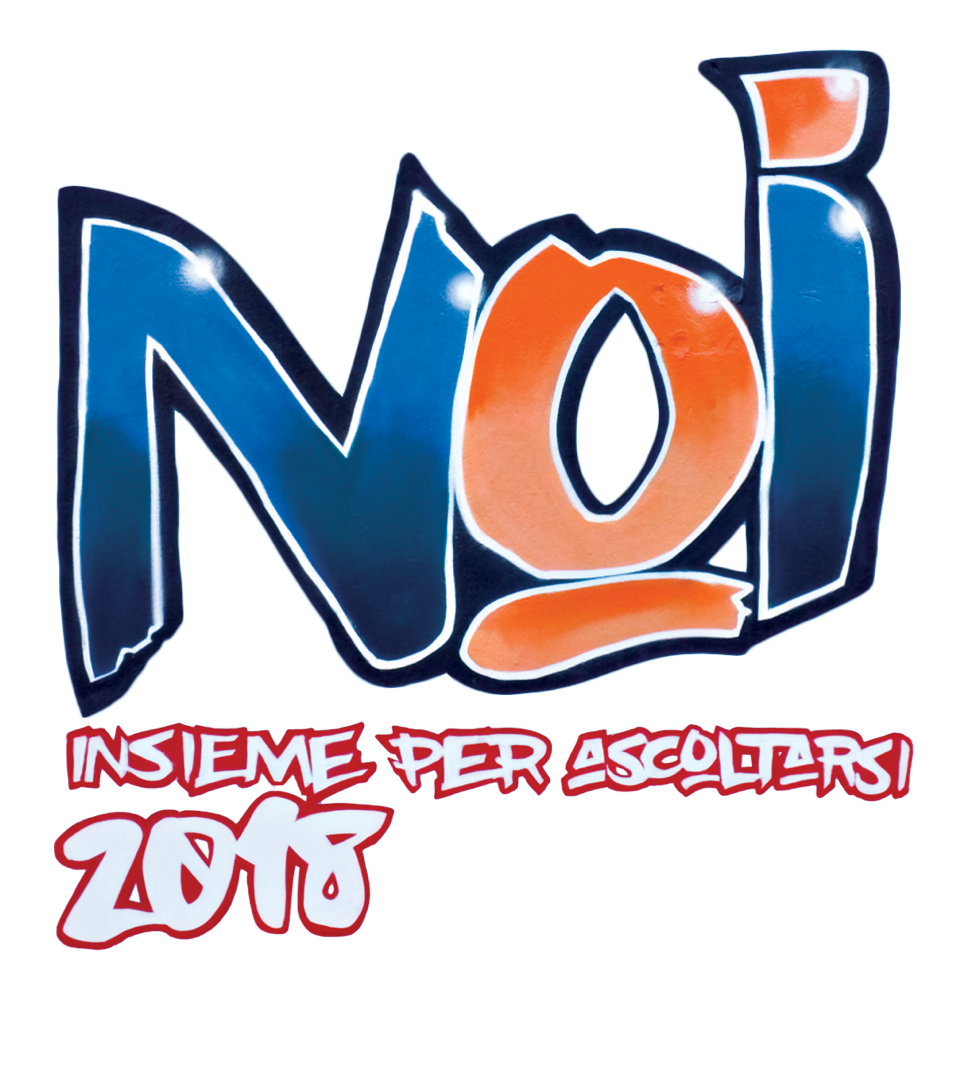 Riforma del Terzo settore
CONSIGLIO DI AMMINISTRAZIONE
Esclusioni:  
- l’amministratore unico
- le cariche a vita
- le cariche per tempi lunghi
Abbandonato il concetto 
«con la diligenza 
del buon padre 
di famiglia»
Il tema dei mandati 
(periodo di carica per i consiglieri) 
è considerato «sensibile».
Assolutamente NO a mandati senza rinnovi
No a rinnovi oltre due/tre mandati consecutivi di durata non eccedenti i quattro anni (esercizi)
si preferisce:
«con la diligenza professionale 
richiesta 
dalla natura dell’incarico 
e da specifiche competenze»
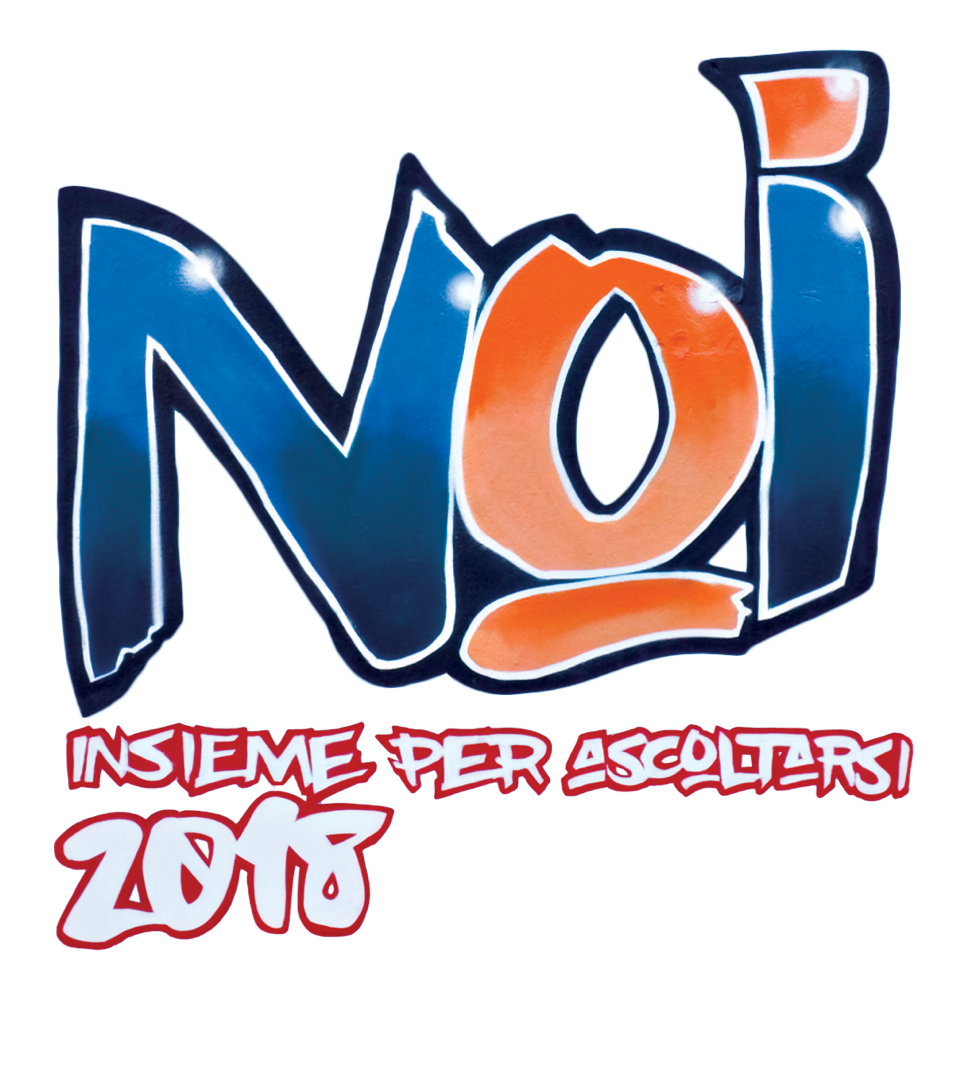 Riforma del Terzo settore
L’esigenza che gli amministratori degli ETS debbano essere dotati di adeguata professionalità trova definitivo riconoscimento normativo, come necessario corollario della complessità del mondo del Terzo settore, in cui i relativi attori non siano animati unicamente da passione e generosità, ma anche da capacità e competenze tecniche di rilievo, in modo che risultino adeguatamente tutelati non soltanto l’ente, ma tutti i soggetti variamente coinvolti nell’attività: associati, fondatori, creditori, terzi.
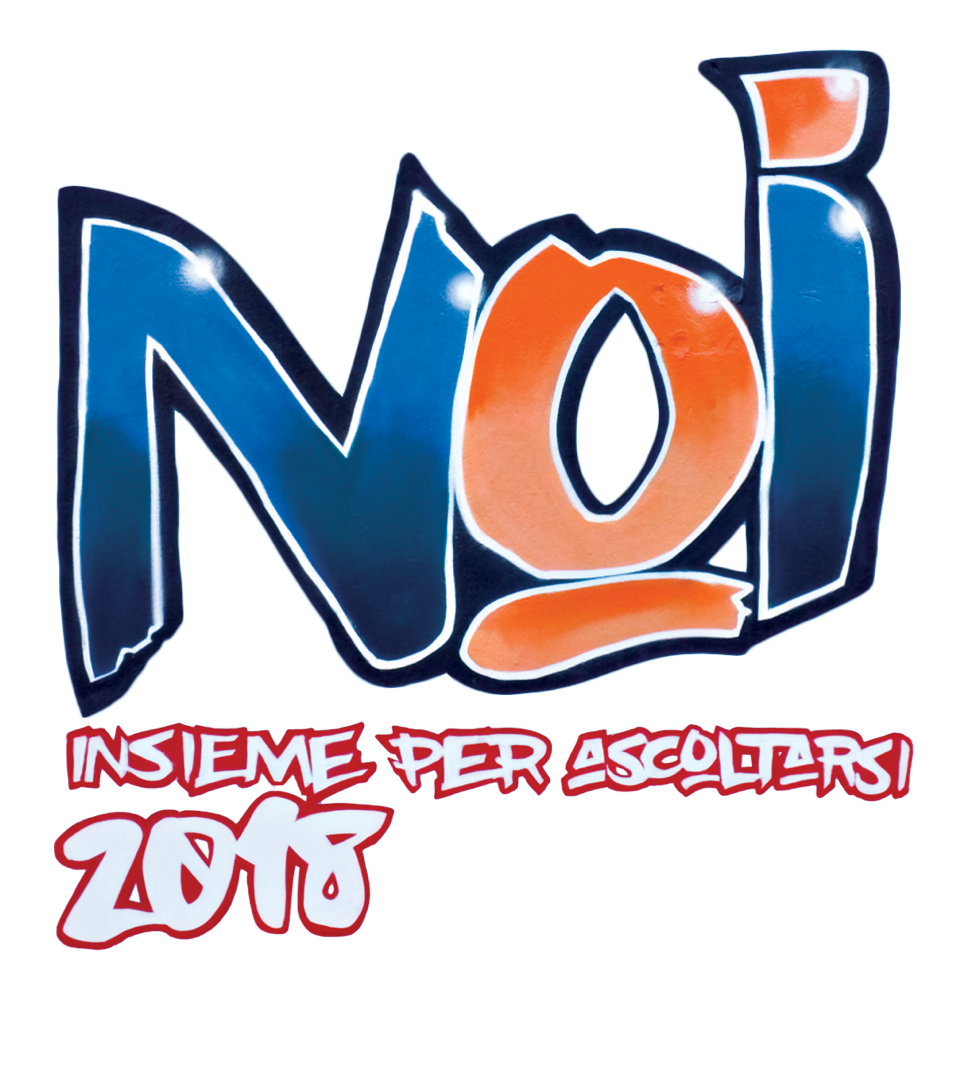 Riforma del Terzo settore
La responsabilità degli amministratori degli ETS 
Necessario e concreto perseguimento delle finalità civiche, solidaristiche e di utilità sociale;
Svolgimento delle attività di interesse generale (art. 5);
Vincolo della indistribuibilità diretta e indiretta 
	 della ricchezza raccolta e prodotta;
Rispetto dei requisiti di secondarietà e strumentalità 
	 delle attività economiche eventualmente esercitate;
Raccolte fondi siano effettuate secondo i canoni all’art. 7;
La relazione di missione sia effettuata secondo norme CTS;
Corretto inquadramento fiscale dell’ente ai fini tributari;
Responsabilità per le obbligazioni assunte dall’ente.
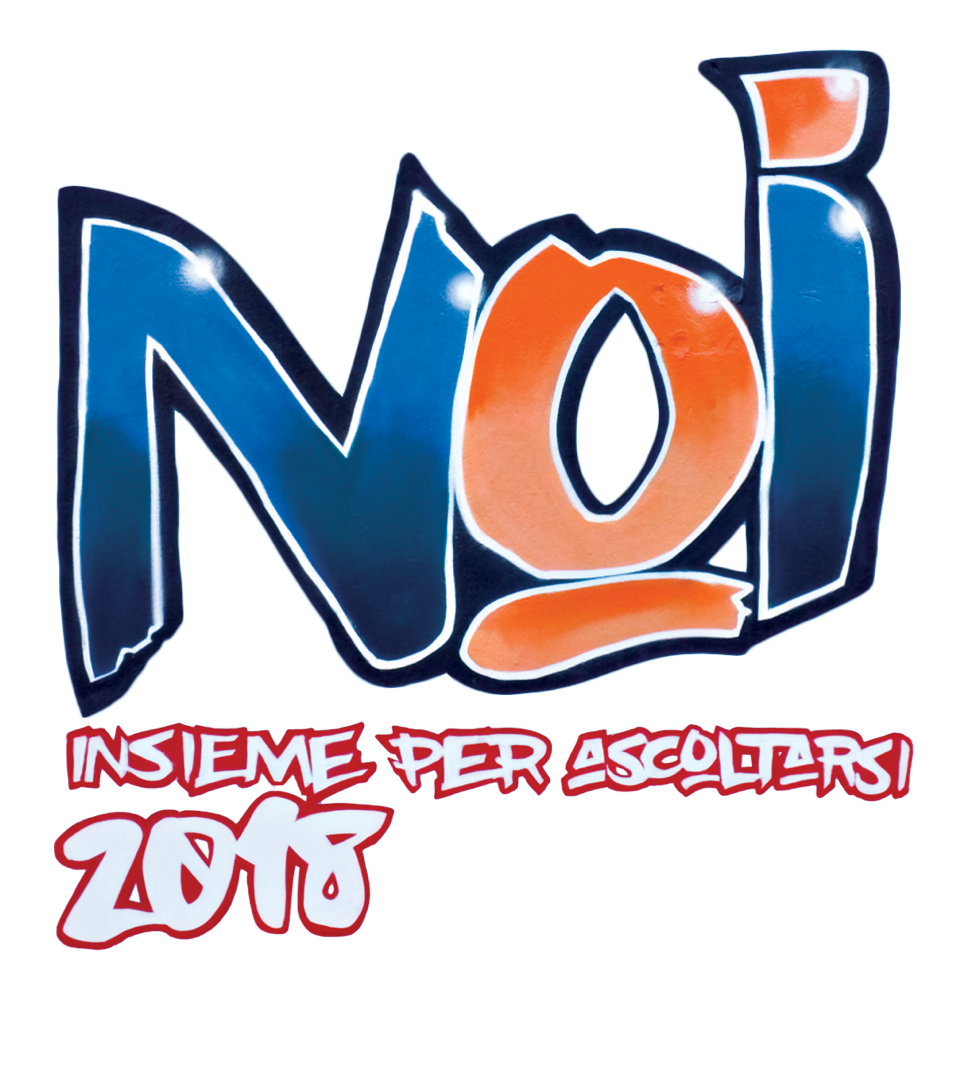 Riforma del Terzo settore
La responsabilità degli amministratori degli ETS
Distribuzione diretta o indiretta di utili o avanzi di gestione, sanzione amministrativa da 5.000 a 20.000 euro.
Devoluzione patrimonio residuo in assenza o difformità al parere dell’Ufficio del Registro Unico Nazionale del T.S:
sanzione amministrativa da 1.000 a 5.000 euro.
Utilizzo illegittimo dell’acronimo APS, sanzione amministrativa da 2.500 a 10.000 euro; da 5.000 a 20.000 se dall’uso dell’acronimo siano ottenuti contributi o altre utilità.
Professionalizzazione
Capacità di svolgere il servizio con competenza ed efficienza, applicando criteri professionali
Processo per cui un’attività si specializza fino a diventare professione
Trasparenza
Chiarezza di comportamento e di intenti; che non copre, non maschera, non nasconde
Stare 
con 
        
non 
sarà 
facile
Rispetto per regole rigide
Leggi, norme, disposizioni, consuetudine, esperienza, professionalizzazione
Raccontarsi: saper narrare quello che si fa’
Riferire, relazionare, esporre con chiarezza, documentare, raccontarsi (senza «raccontarla»)
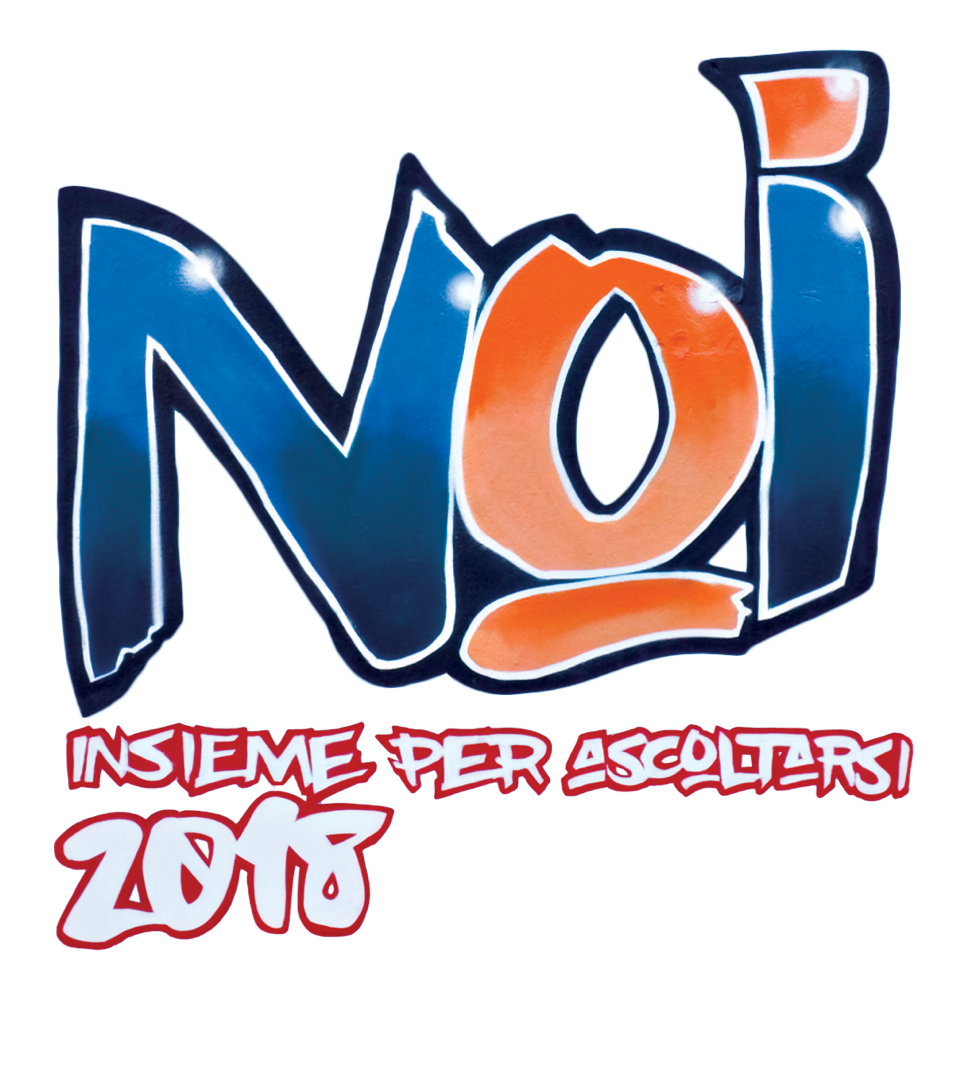 Bilancio sociale: minimo
Sarà un passaggio fondamentale che impareremo con formazione specialistica per ...
Valutare l’impatto sociale del NOI
Valutare NON vuol dire esprimere un giudizio: tutt’altro; dal punto di vista etimologico vuol dire
attribuire, riconoscere valore a quello che si fa’ (Stefano Zamagni)
Poi, .... ma non dopo
Mappatura di informazioni «sensibili» (numeri e valori, beni e risorse, diffusione e potenzialità) 
e adozione del modello 231 per ogni livello (codice di responsabilità personale e tutela dell’ente)
... però sarà una
Stare 
con 
        
non 
sarà 
facile
bellissima
entusiasmante
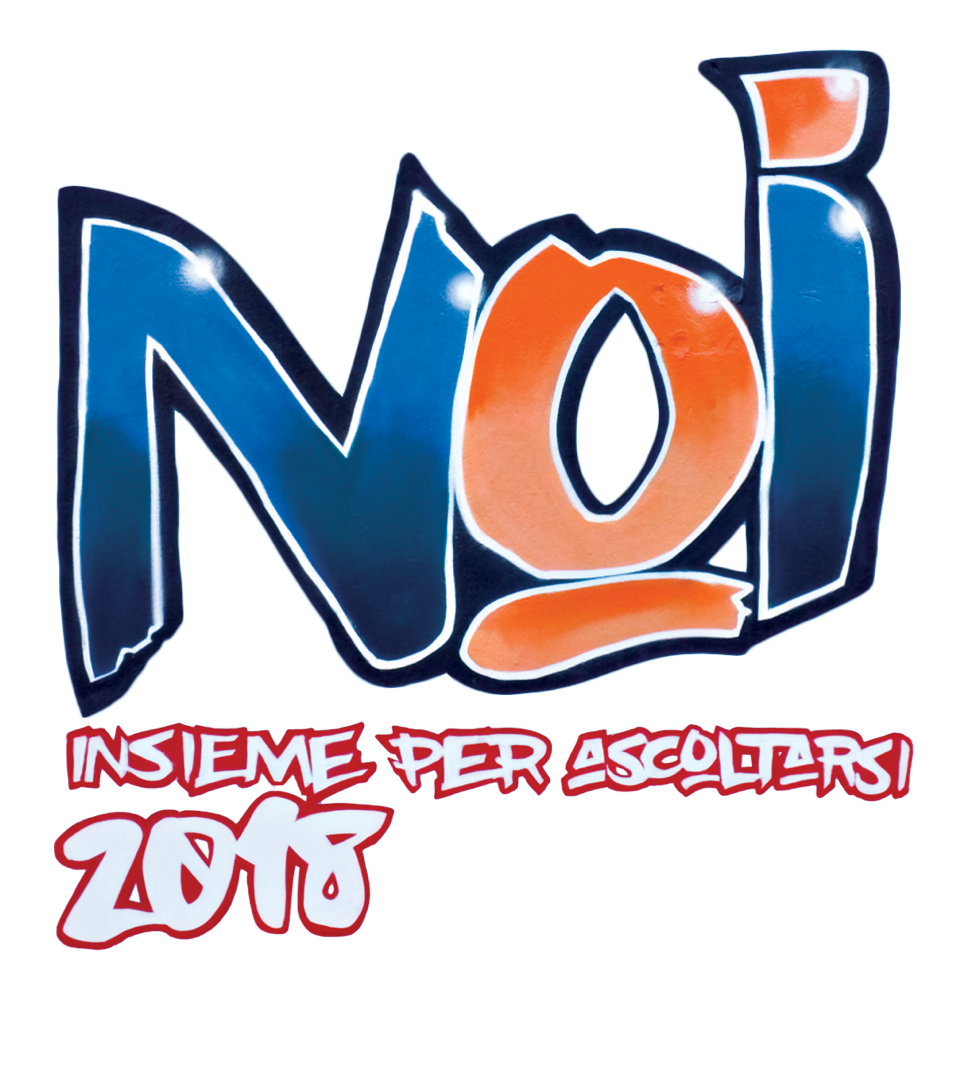 avventura
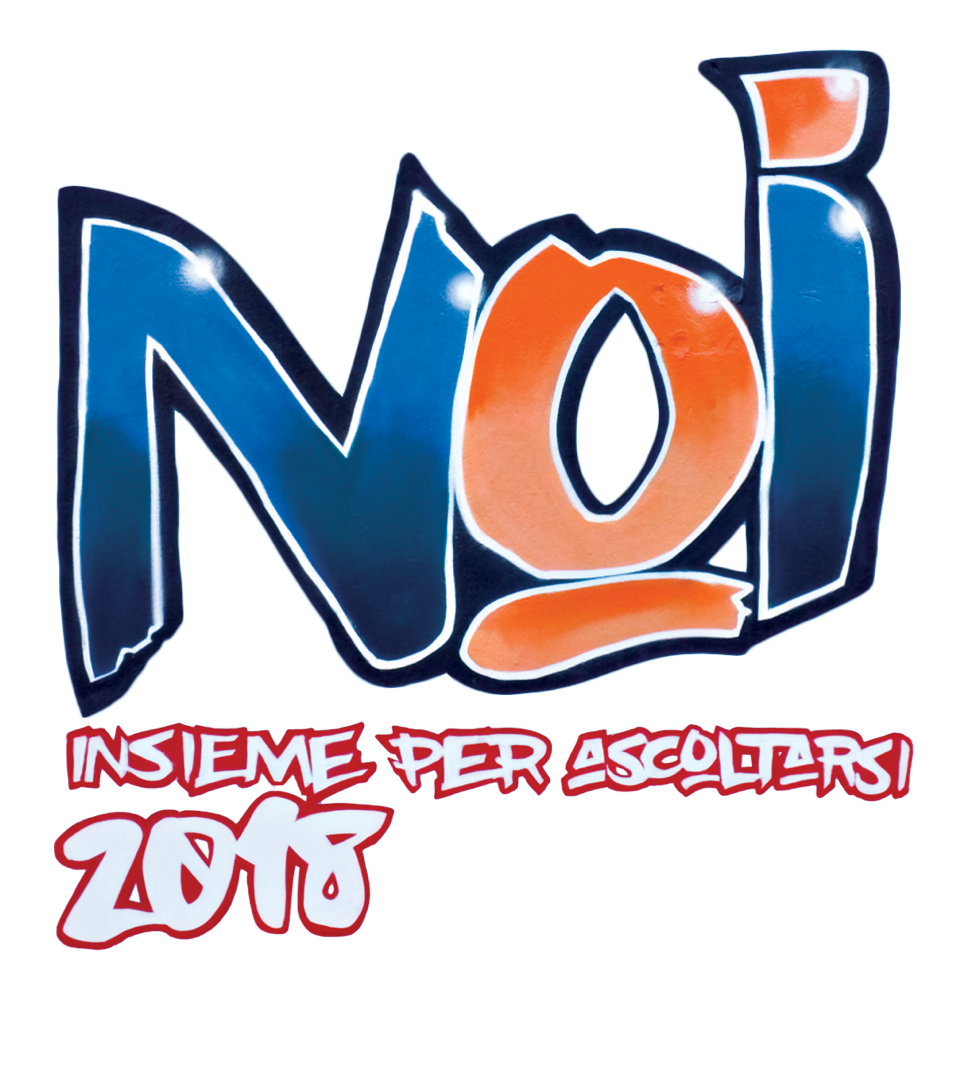 Per arrivare al cosiddetto «bilancio sociale»
diventa indispensabile, anzi, fondamentale
«sapersi raccontare»
Non basta dire che siamo bravi, occorre saper narrare (e lasciare scritto) cosa abbiamo ottenuto o migliorato (o peggiorato), con le nostre scelte strategiche (o fallimentari), rispetto all’esercizio precedente in termini di impegni assunti, obiettivi di miglioramento, in una situazione «dinamica» con lo sguardo rivolto al futuro. 

Due sono le dimensioni a cui fare attenzione: 
umana, perché l’associazione è fatta di persone, l’attività è rivolta a persone, i servizi sono eseguiti da volontari (persone);
finanziaria, perché la vita dell’ente dipende dalle risorse economiche che si possono produrre o ricevere in dono.
La cultura della valutazione
Valutare
È ancora percepito come sinonimo di giudicare e sanzionare, invece vuol dire attribuire valore a quello che si fa per capire come migliorare.
Valutare 
sta dentro un processo decisionale, strutturato, integrato in programmazione, progettazione, intervento, analisi di effetti diretti e indiretti, voluti o non voluti, attesi o inaspettati.
Valutare 
è strumento partecipato di giudizio di azioni socialmente rilevanti con conseguenze operative che bisogna saper accettare.
L’attività di valutazione (in 5 punti)
1 Utile per sviluppare disponibilità al cambiamento organizzativo.
2 Rende trasparenti azioni/attività/progetti interni ed esterni.
3 Valorizza quello che si sta facendo, sottolineando eccellenze raggiunte ma anche difficoltà incontrate.
4 Sviluppa l’apprendimento individuale, organizzativo e territoriale (locale) perché accresce conoscenze e competenze che accompagnano la vita di un progetto.
5 È un processo partecipato che coinvolge in maniera attiva tutti i soggetti dell’organizzazione (operatori volontari, partner, committenti, beneficiari, comunità locale di riferimento) e li rende partecipi di un processo di cambiamento, di crescita, di servizio.
Valutazione dell’impatto sociale
IMPATTO è il cambiamento fisico e sociale che può avvenire in individui, gruppi, organizzazioni, sistemi,
Dopo aver svolto attività, azioni, progetti.
Partendo dalla definizione di obiettivi
Bisogna aver chiaro che cosa (cambiamento/impatto finale) si vuole realizzare/ottenere, e con chi.

Tutto dipende dalla qualità e dalla quantità di coinvolgimento.

Molteplicità di approcci. Attività che si costruisce di volta in volta nei contesti e nelle comunità. Non esiste modello universale.
Valutazione dell’impatto sociale
Esiste una «cassetta degli attrezzi» 
dalla quale, di volta in volta, si utilizzano 
approcci, metodi e strumenti adatti al contesto specifico.

Non ci sono verità assolute.

Ci sono suggerimenti per conoscere meglio:
il contesto in cui si opera
i cambiamenti possibili a breve e a lungo termine.
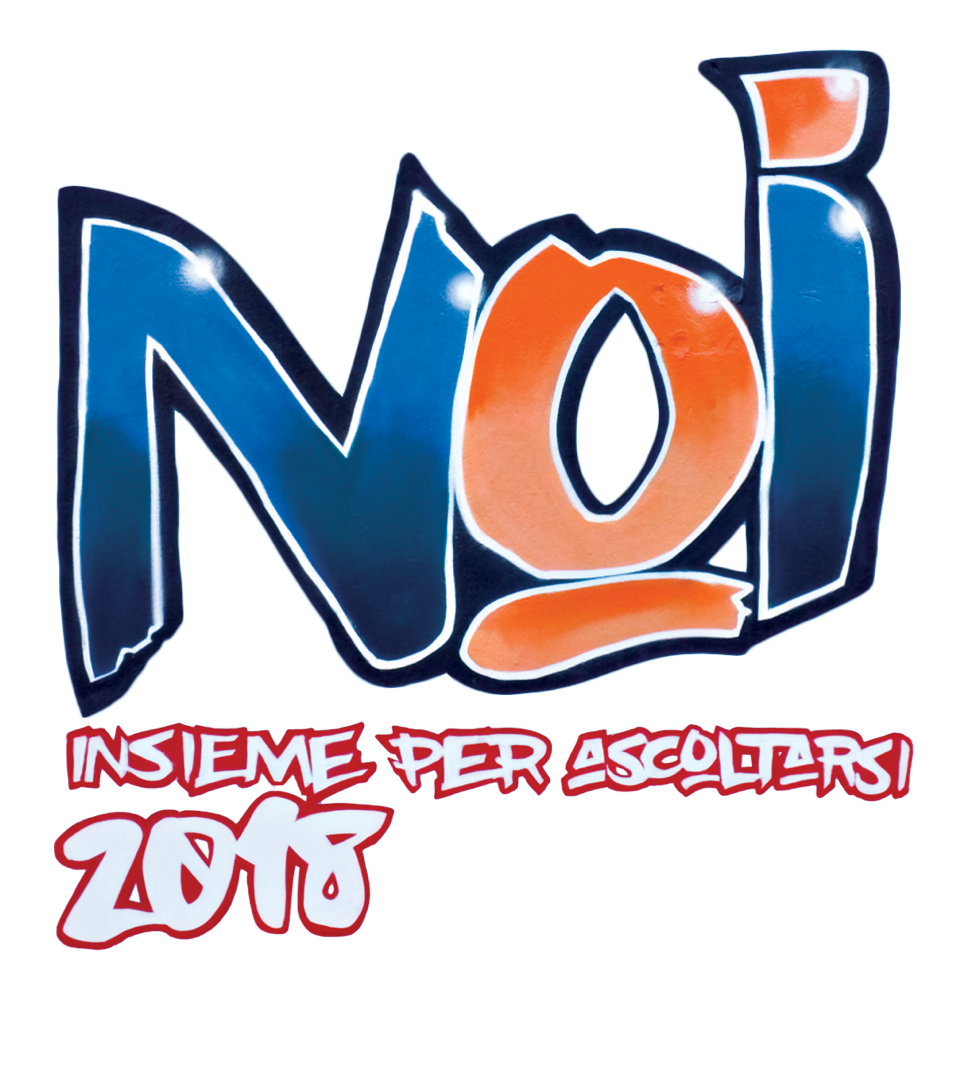 Riforma del Terzo settore
Questa parte della riforma, forse quella che meno riusciamo a capire, perché abbiamo sempre operato guardando ognuno solo al proprio orticello, sarà anche quella che ci impegnerà nei prossimi mesi.
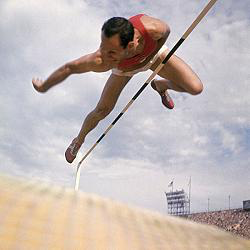 I temi hanno bisogno di appoggio culturale.
Svolgeremo incontri e corsi dedicati, 
per diventare specialisti del Terzo settore.
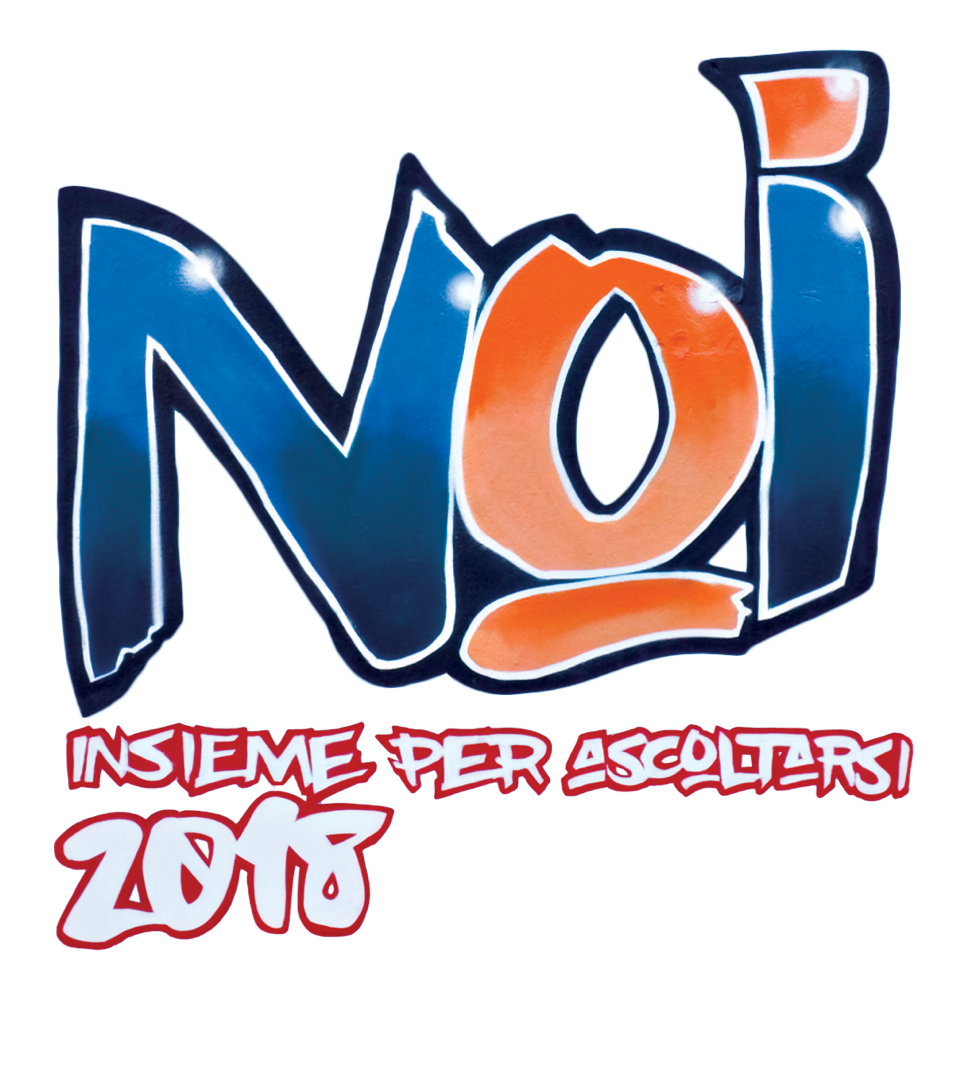 APS
Associazioni 
di Promozione
Sociale
Riforma del Terzo settore -
Regime amministrativo e fiscale 
riservato alle Associazioni di Promozione Sociale
come previsto nel Codice del Terzo Settore
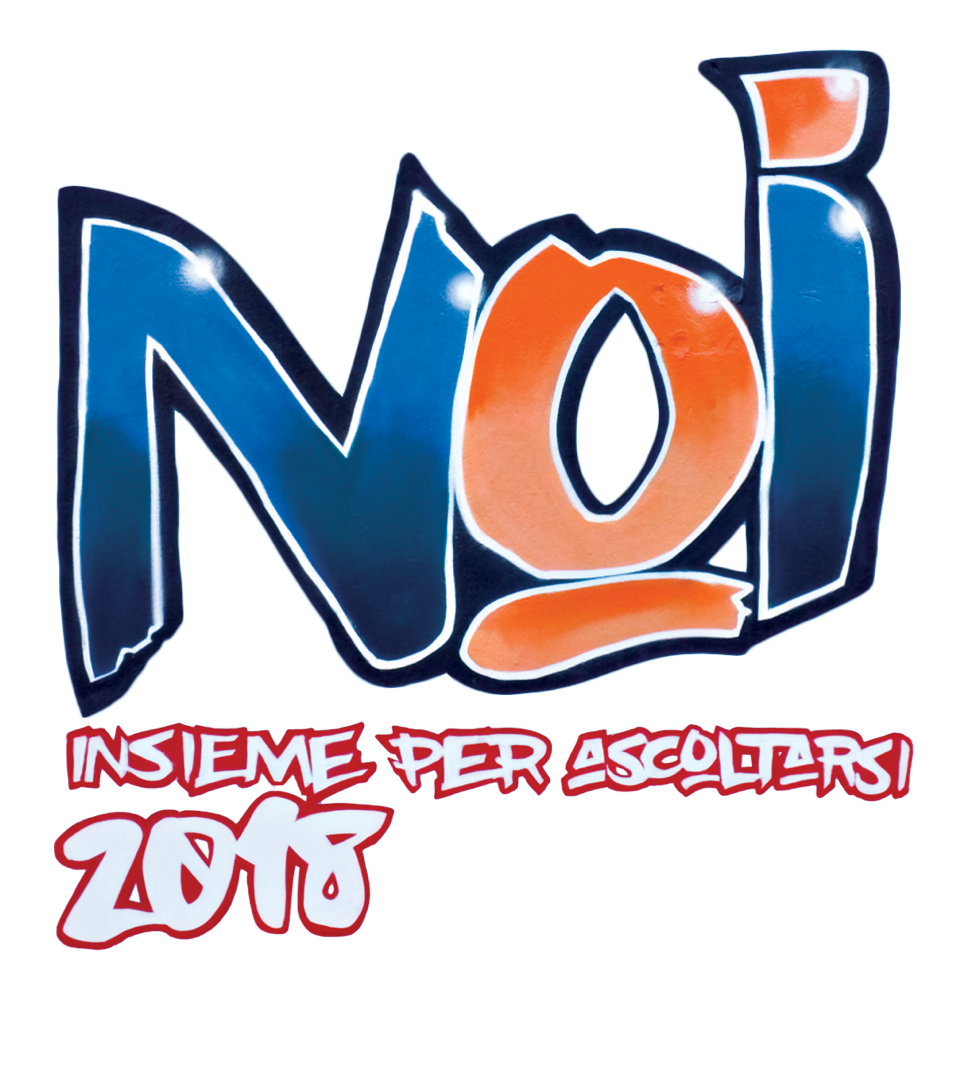 APS
Associazioni 
di Promozione
Sociale
Riforma del Terzo settore -
Tagliate fuori dalle agevolazioni fiscali 
(ex 398, dedicata agli EPS del Coni)
Ass. Culturali, Cori, 
Bande, Filodrammatiche, Pro-loco, eccetera, potranno trovare valida alternativa nelle APS....
APS 
Organismi che svolgono 
attività di RILEVANTE UTILITÀ COLLETTIVA
a beneficio dei propri associati e/o di terzi.
Non hanno libertà di scelta sulle iniziative da svolgere, e possono operare esclusivamente nelle attività previste da statuto e definite di  interesse generale (art. 5) o attività diverse (art. 6).
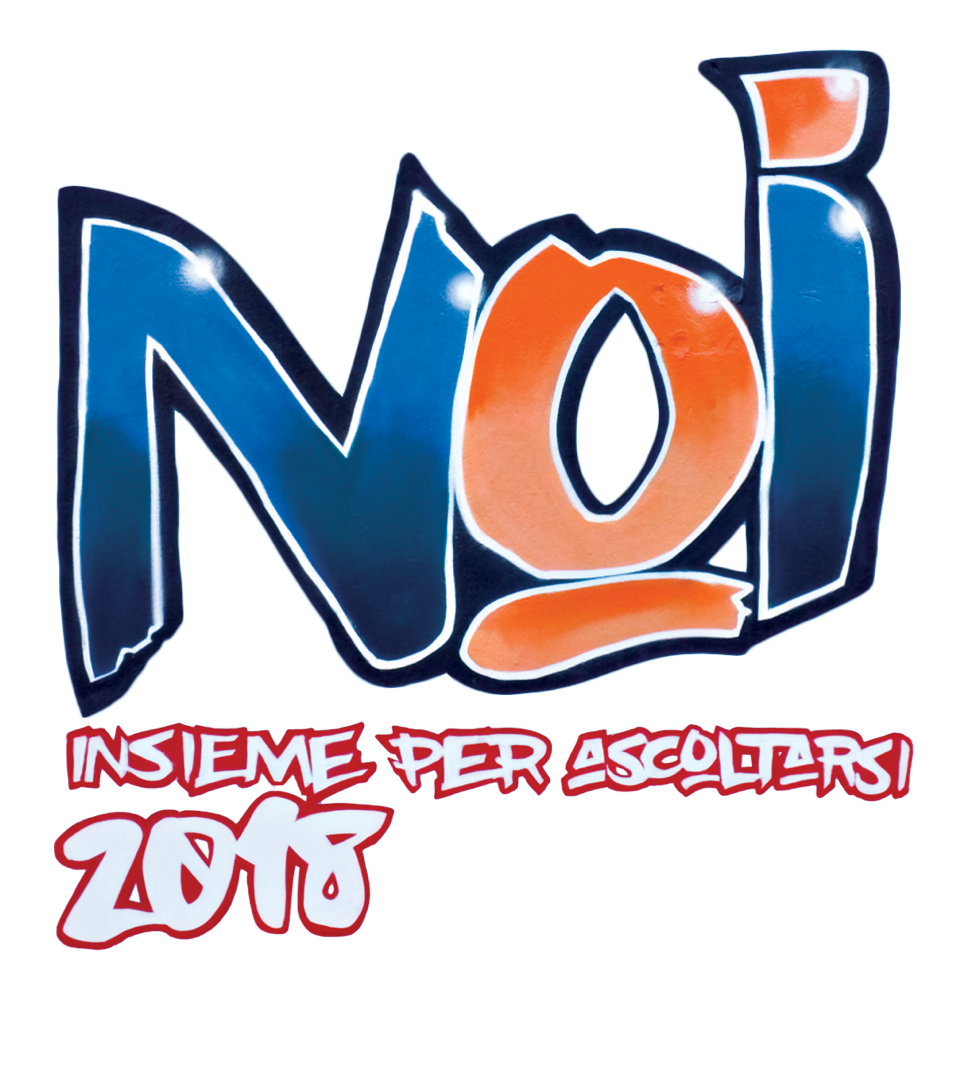 APS
Associazioni 
di Promozione
Sociale
Riforma del Terzo settore -
A Registro Unico Nazionale del Terzo Settore costituito, 
APS saranno esclusivamente gli enti iscritti nella sezione APS.
Regole rigide per tutti gli enti:
- Divieto di distribuire utili o avanzi di gestione
- Obbligo di aggiungere l’acronimo APS al nome dell’ente
- Numero minimo degli associati, al di sotto del quale l’ente muore.
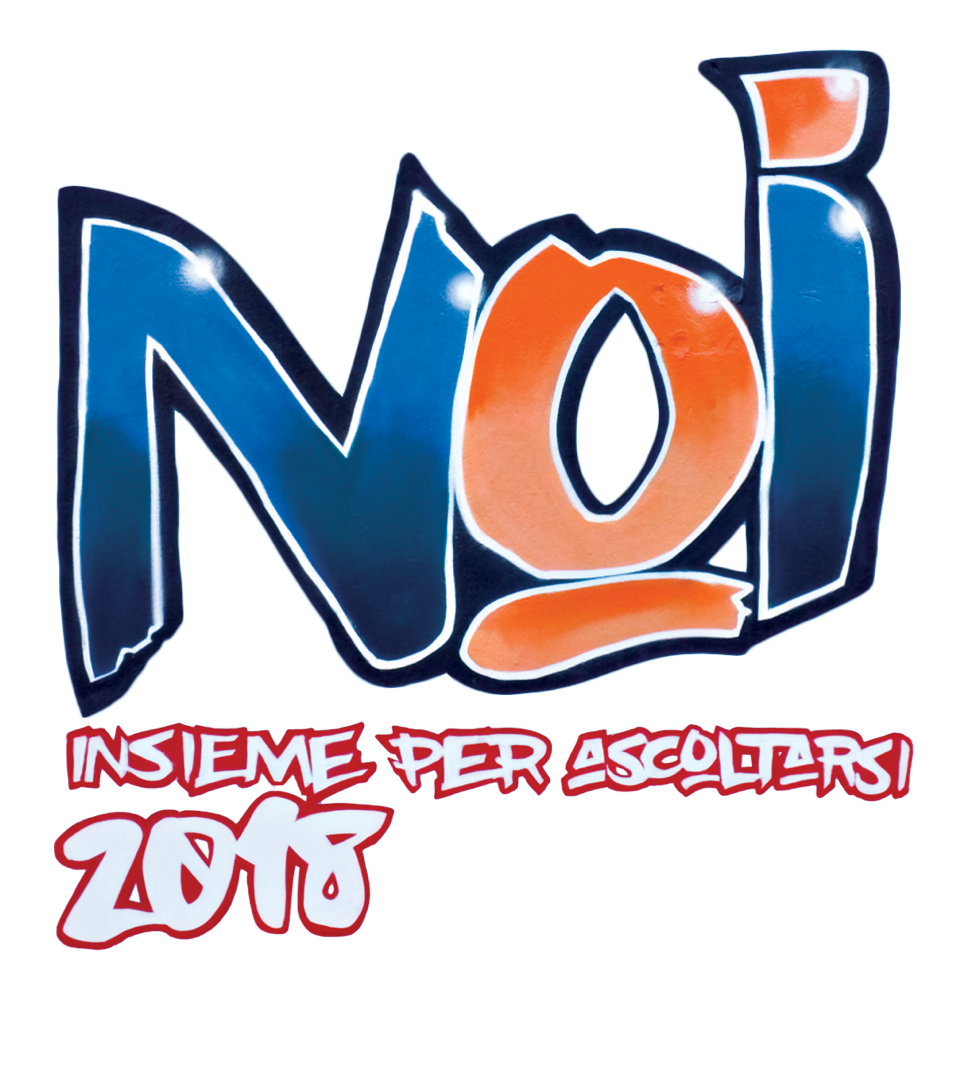 APS
Associazioni 
di Promozione
Sociale
Riforma del Terzo settore -
Obbligo di Legge (art. 35 comma 1, CTS) di avvalersi in forma prevalente  dell’attività volontaristica dei propri associati.
Art. 36 CTS

La forza lavoro retribuita non può eccedere la metà dei volontari 
o il 5% 
degli associati.
Divieto di intrattenere rapporti di lavoro retribuiti con associati volontari non occasionali (art. 17, co. 5, CTS).
Possibilità di prestazioni a titolo oneroso (autonome, subordinate, altra natura) anche con associati, purché fondamentali per il perseguimento delle finalità.
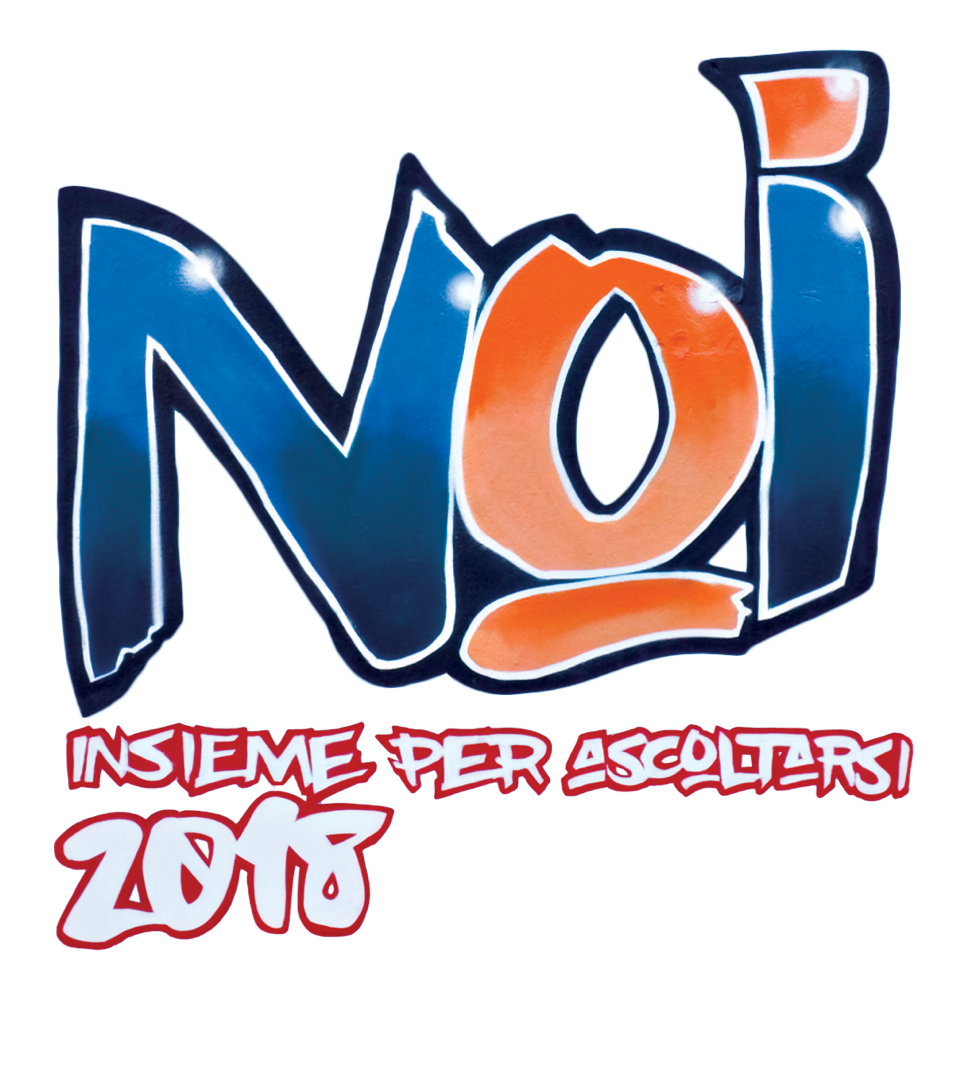 APS
Associazioni 
di Promozione
Sociale
Riforma del Terzo settore -
Legge IVA, art. 4

Non soggetti a IVA corrispettivi specifici o contributi per maggiori prestazioni 
per la partecipazione alle attività istituzionali a tesserati NOI.
Confermata la commercialità 
per le attività rivolte a terzi, a corrispettivo.
Nuovo regime fiscale molto simile a quello 398, con tetto massimo più basso (€. 130.000), 
senza regime IVA (come i privati).
Totale decommercializzazione dei proventi corrisposti dai partecipanti (corrispettivi specifici) per le attività statutarie 
(quelle art. 5) da associati tesserati NOI.
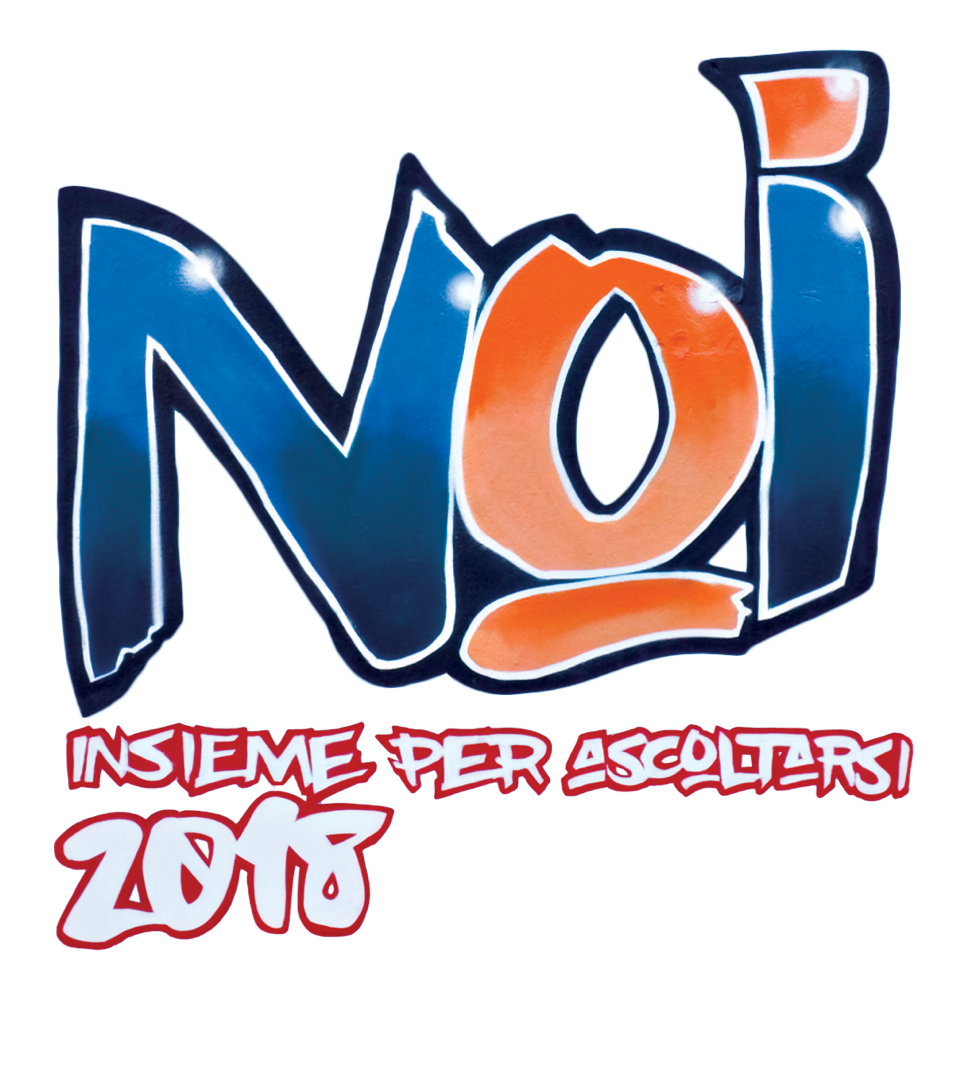 APS
Associazioni 
di Promozione
Sociale
Riforma del Terzo settore -
Commerciali sono sempre e comunque 
(anche se rivolte a associati): 
Cessione di beni nuovi destinati alla vendita;
Somministrazione alimenti e bevande;
Prestazioni alberghiere/vitto e alloggio;
Trasporto di persone;
Spacci e mense;
Viaggi e soggiorni turistici;
Pubblicità e sponsorizzazione.
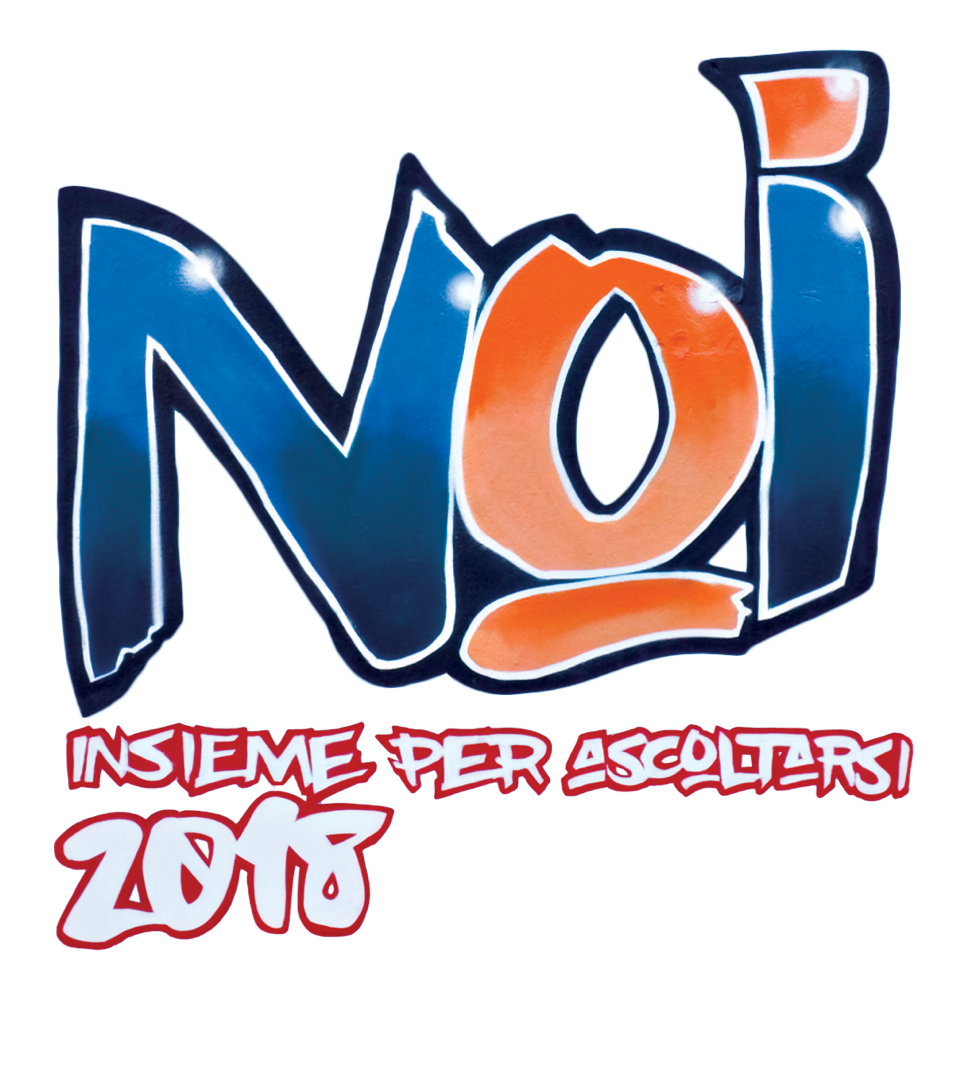 APS
Associazioni 
di Promozione
Sociale
Riforma del Terzo settore -
Possibilità di decommercializzare i corrispettivi specifici
derivanti da 
somministrazione di alimenti e bevande (bar);
organizzazione di viaggi e soggiorni turistici (solo ai fini IRES);
	 a condizione che si tratti di attività:
strettamente complementari a quelle istituzionali 
	 	e svolte a favore di associati tesserati NOI;
per l’esercizio delle quali l’ente non si avvalga 
	 	di strumenti pubblicitari o promozionali a terzi.
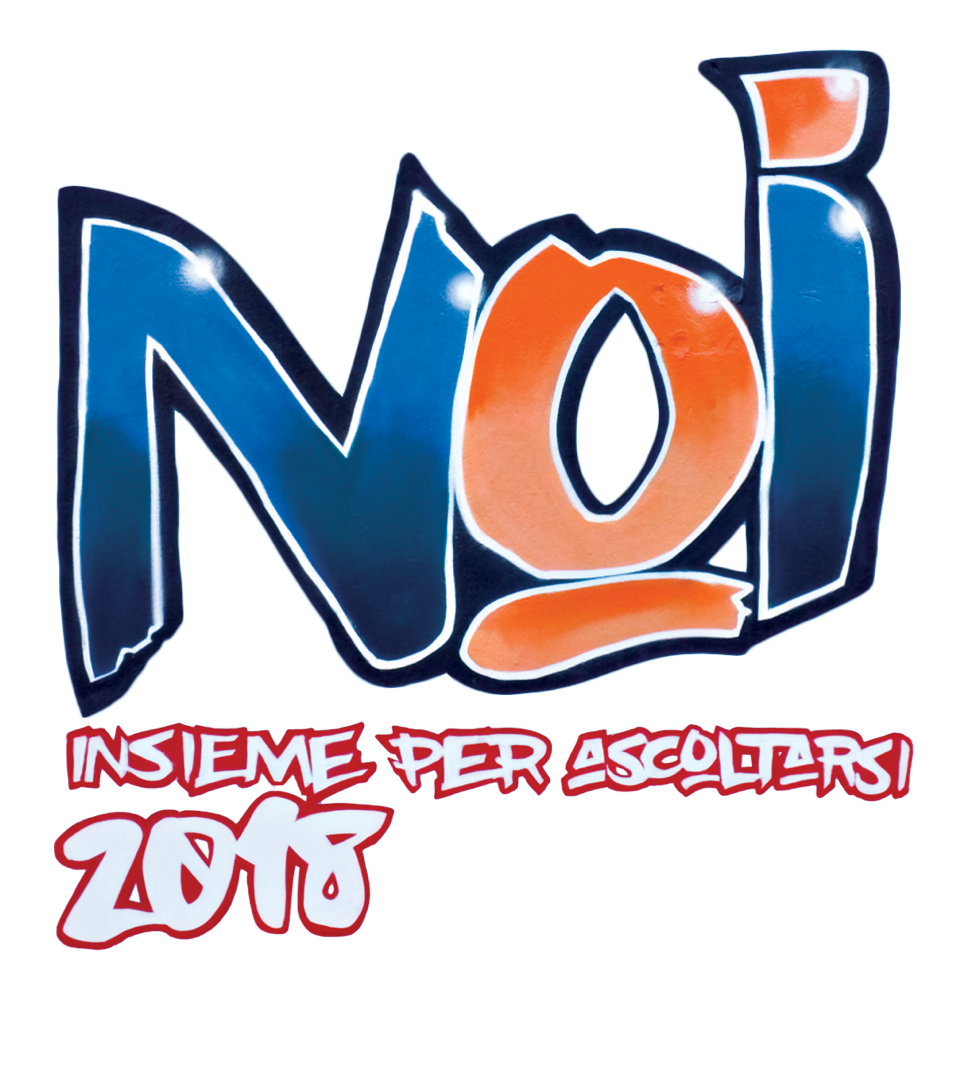 APS
Associazioni 
di Promozione
Sociale
Riforma del Terzo settore -
Confermata l’esclusione delle quote dalla formazione della base imponibile intrattenimenti.
In caso di superamento 
di € 130 mila 
il regime 
viene perso 
con effetto 
dal periodo d’imposta successivo.
Confermata non commerciale la cessione 
anche a terzi di beni ottenuti a titolo gratuito, 
per autofinanziamento e senza aiuto di terzi.
Su proventi commerciali non superiori a 130.000 euro determinazione dell’imposta IRES applicando ai ricavi percepiti un coefficiente pari al 3%.
130.000
3.900
936
0,72%
Esenzione dalla presentazione del modello EAS.
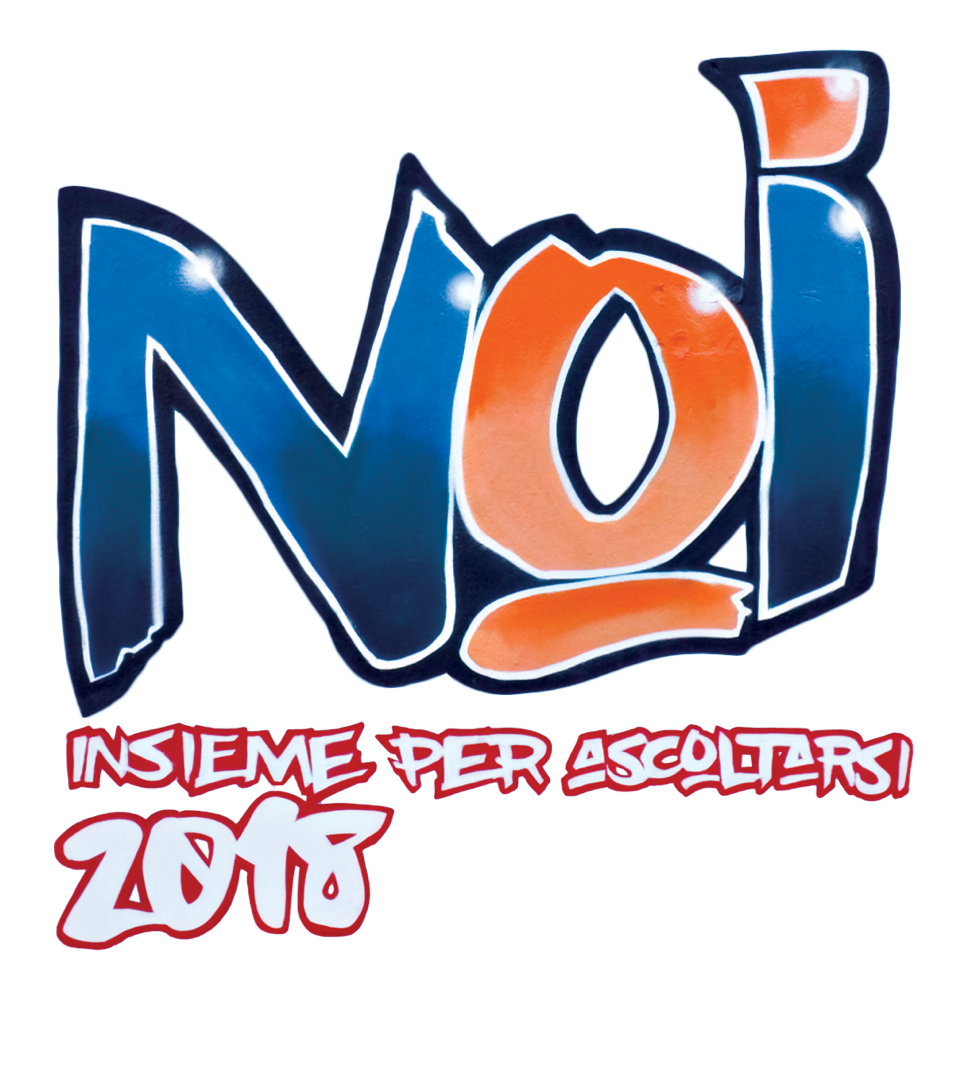 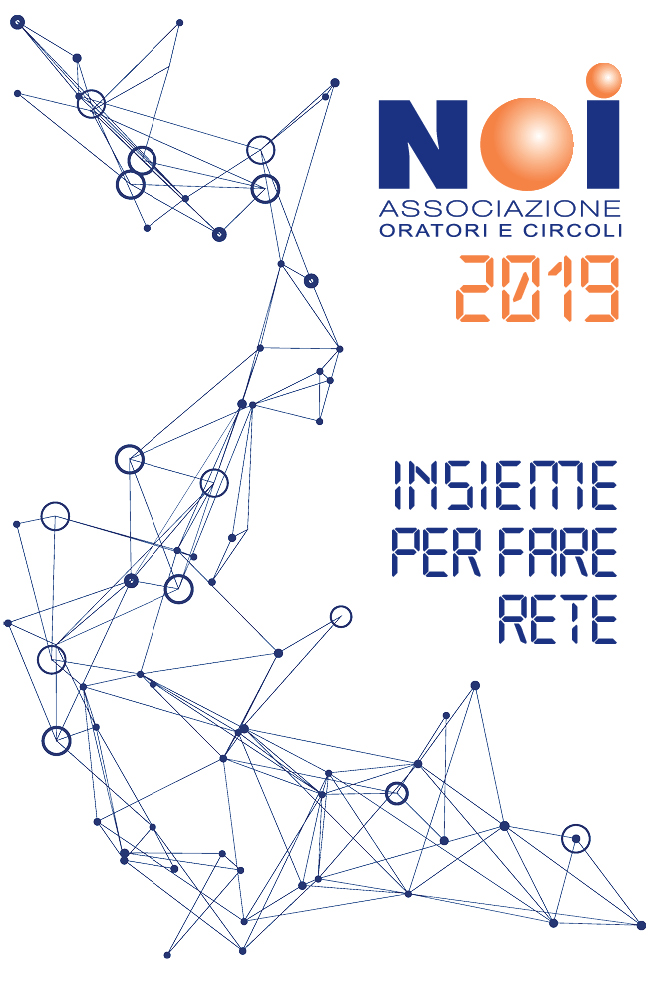